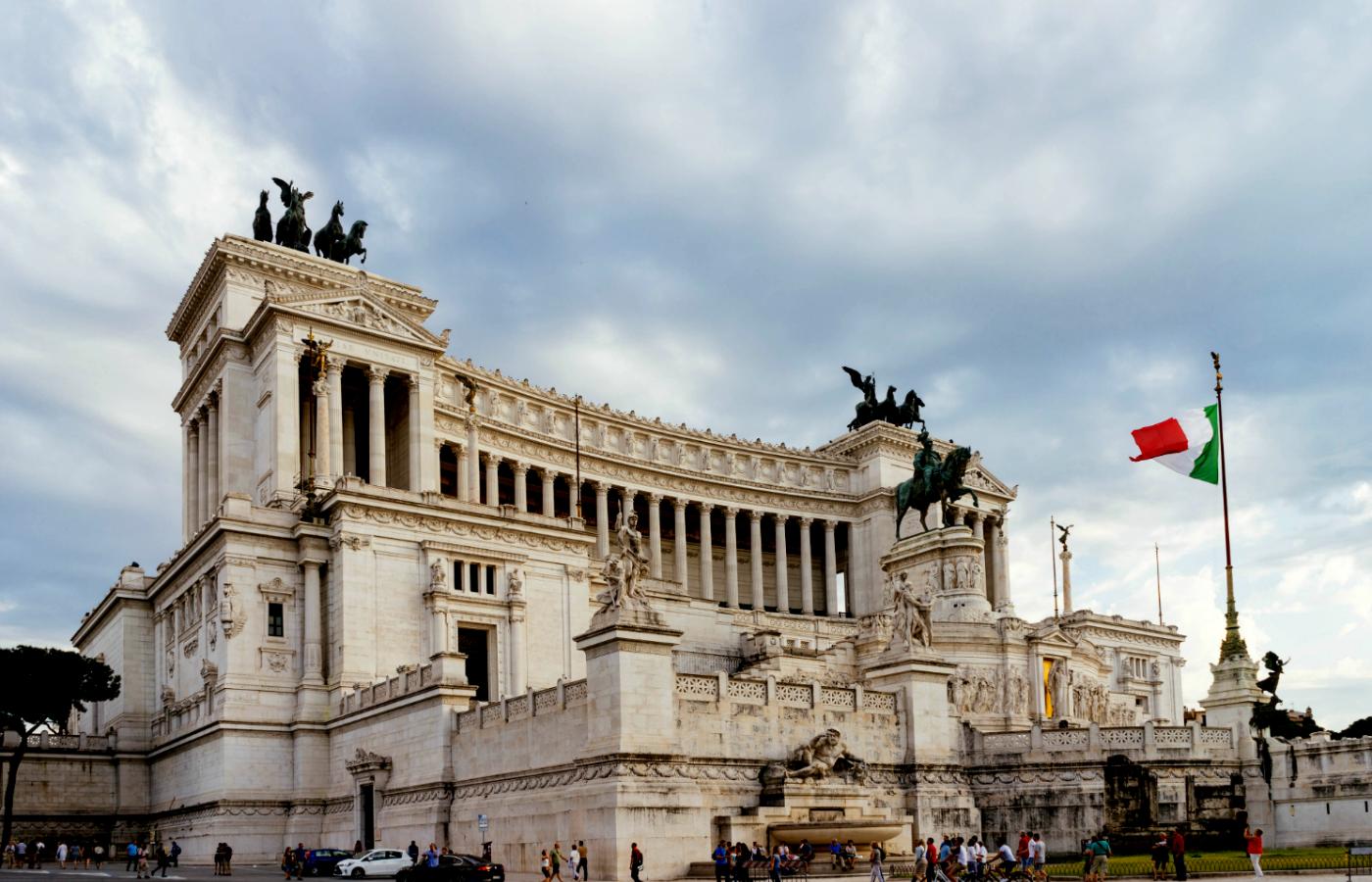 W głąb italii
Podróż szkolna po Italii
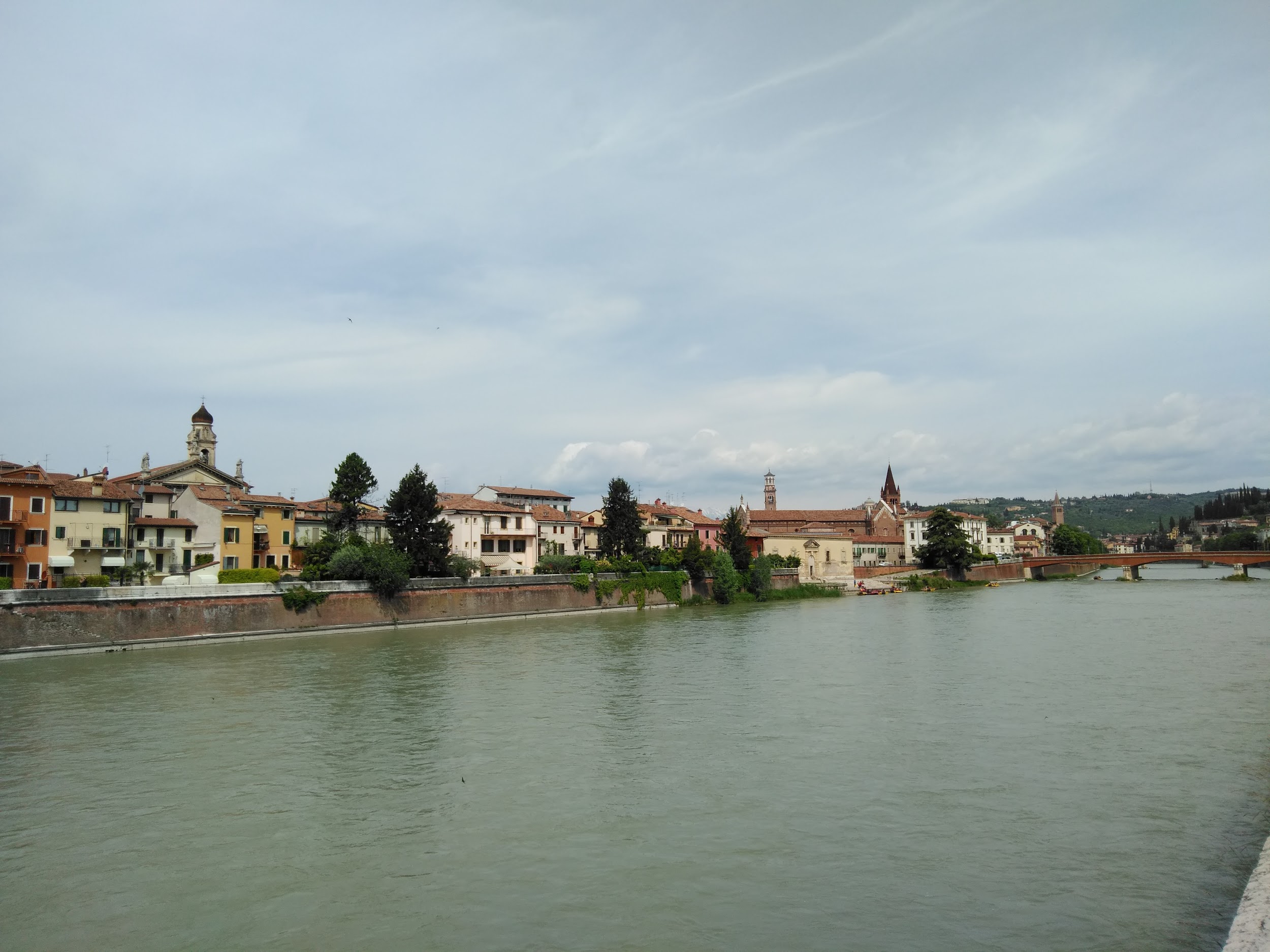 1 dzień, stacja - Werona.
Po nocnej podróży przez Czechy i Austrię o 10 rano wysiadamy w Weronie.
Tam zwiedzamy m.in balkon Julietty, amfiteatr i tamtejszą zabudowę miejską
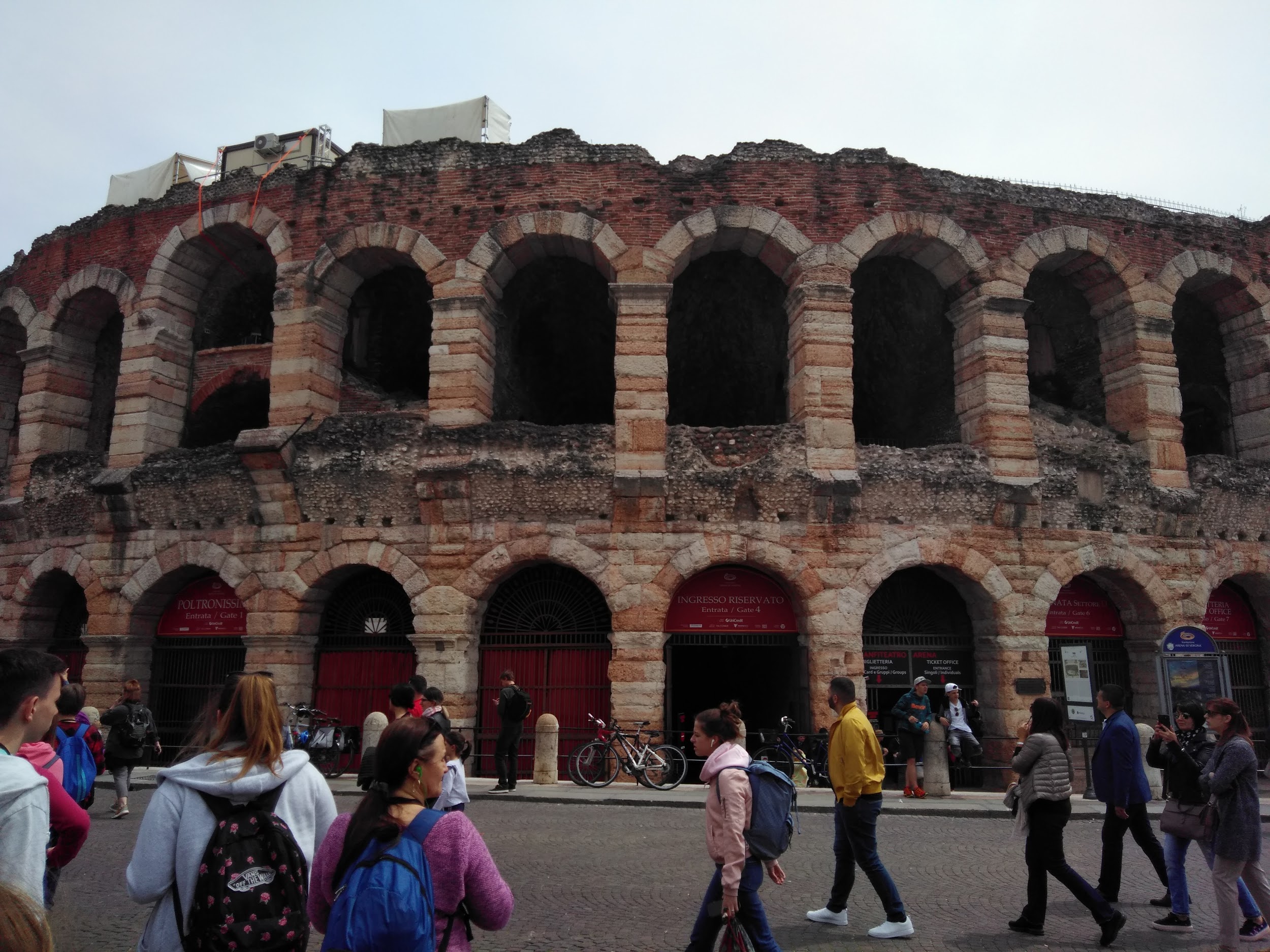 ogromny Amfiteatr w Weronie - został on zbudowany przed Koloseum
Amfiteatr w Weronie
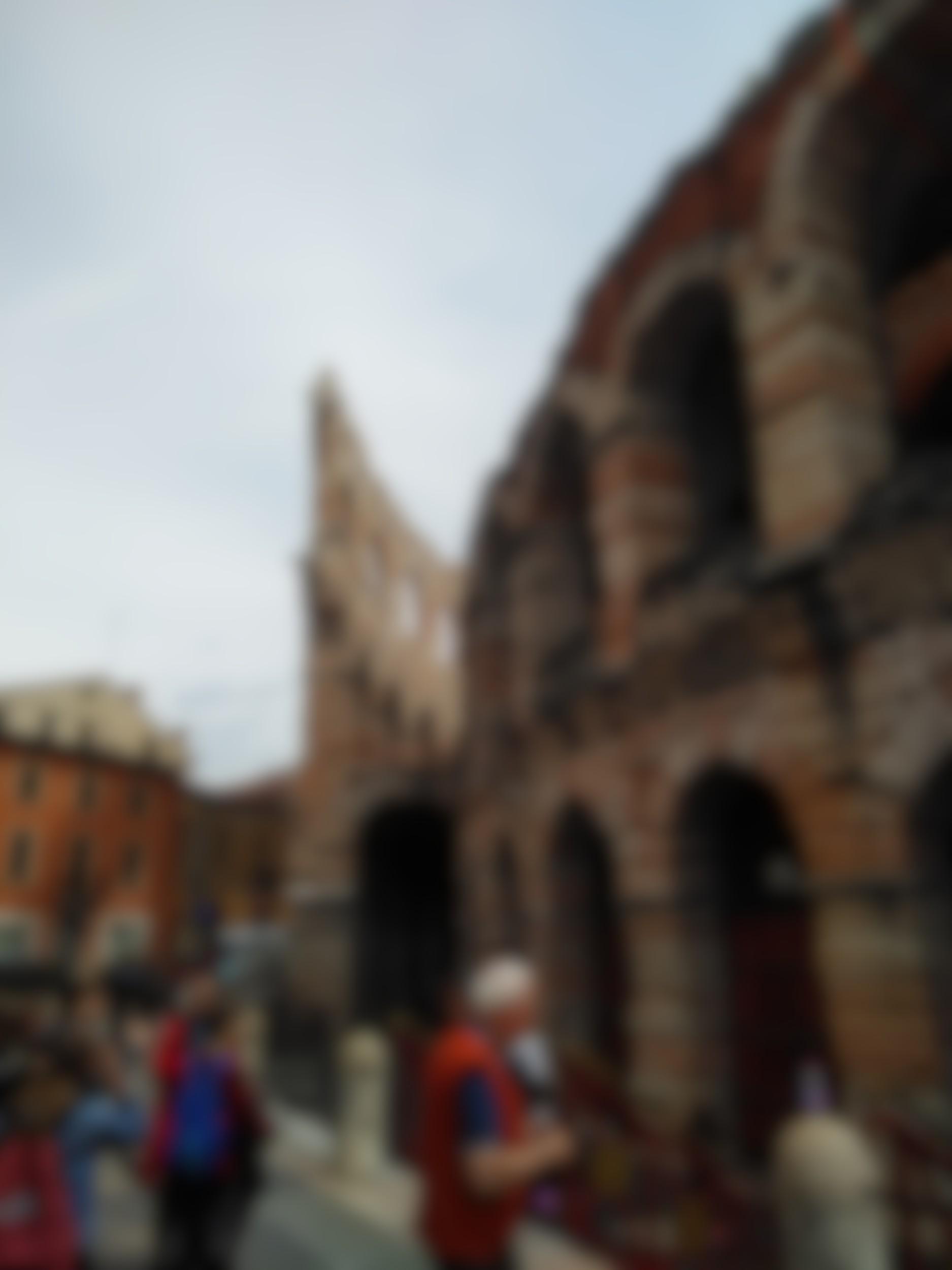 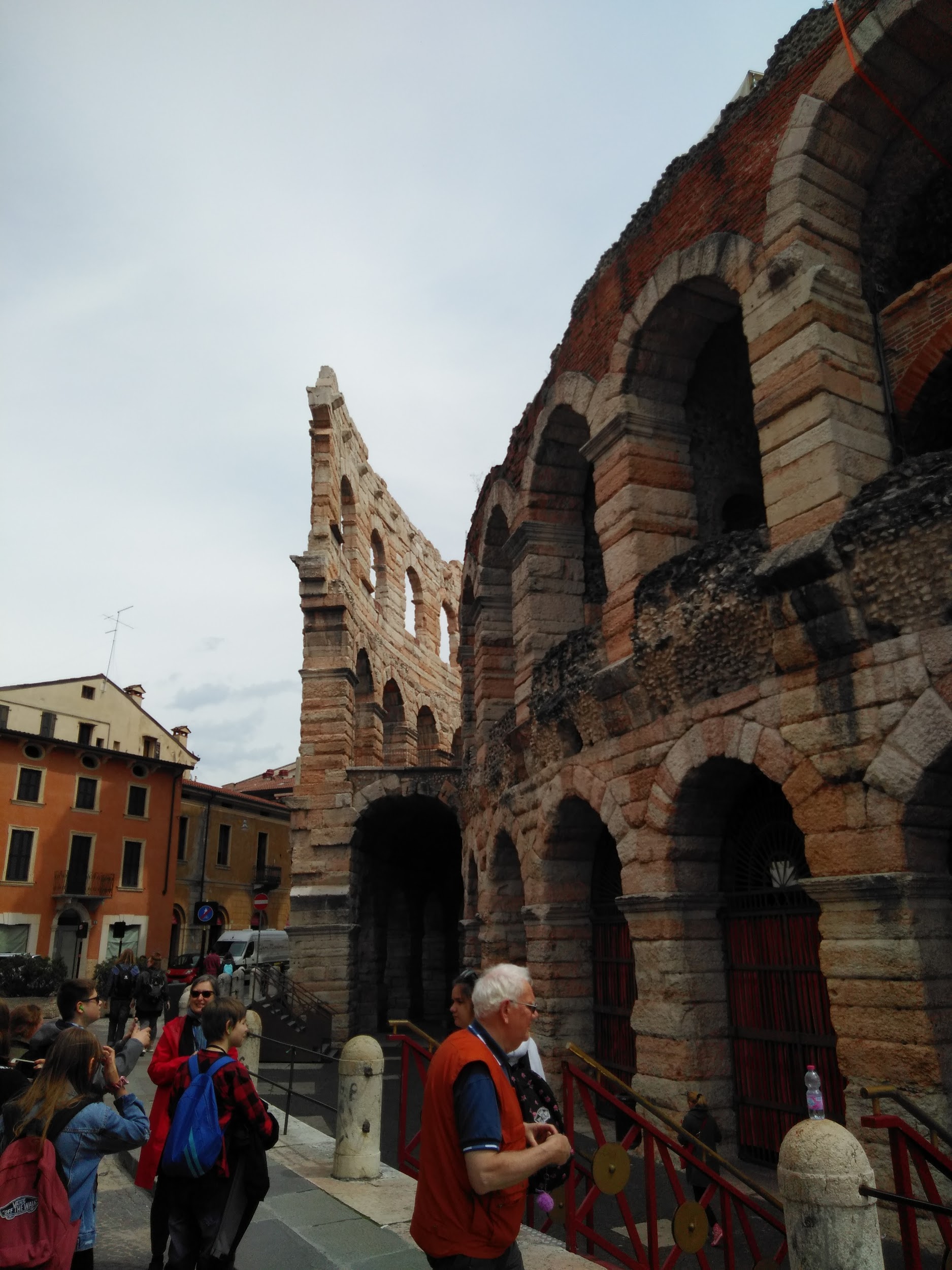 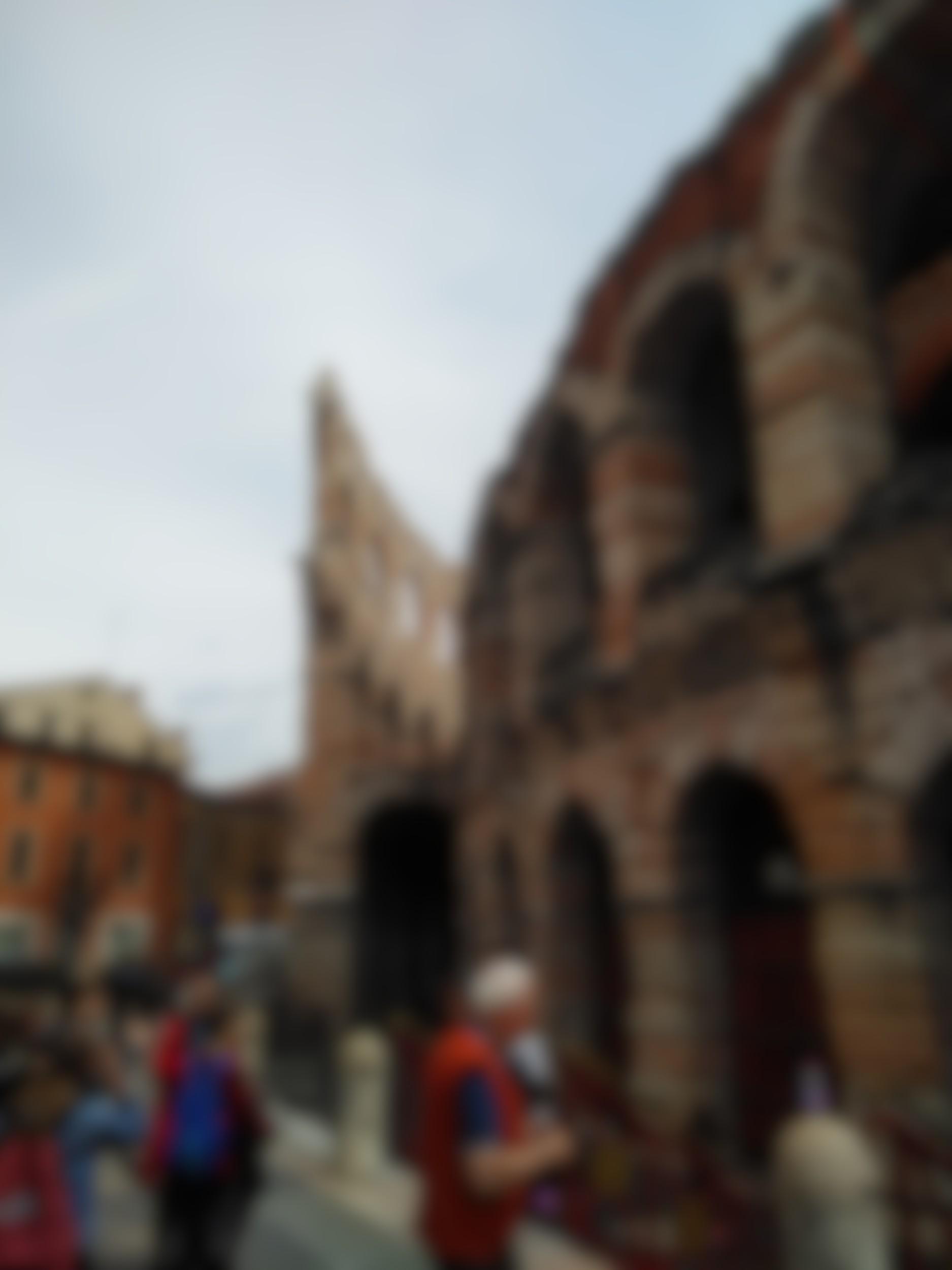 Zewnętrzna ściana została w 90% zniszczona przez trzęsienie ziemii
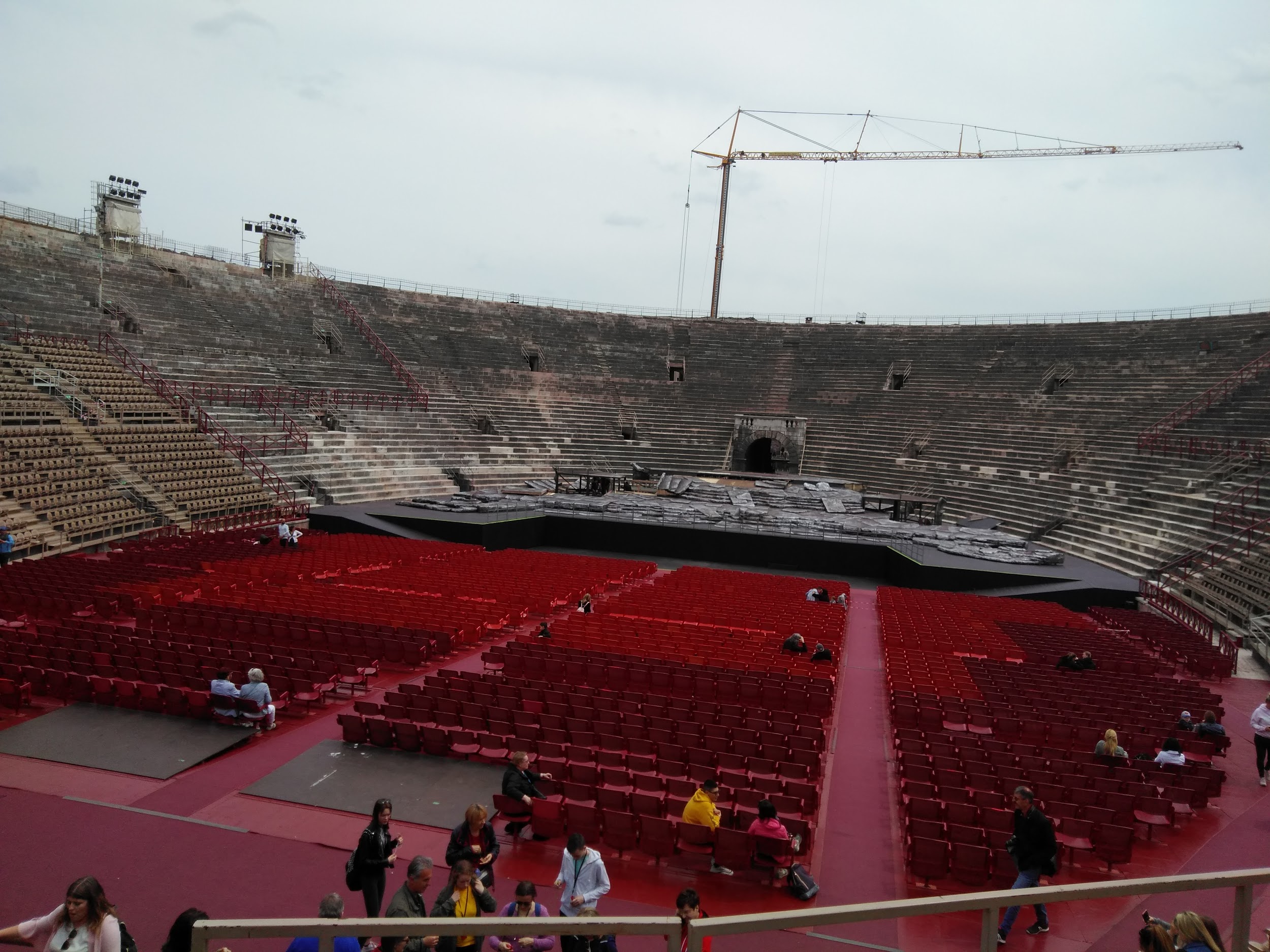 Wnętrze amfiteatru - wiecznie żywe
W tym amfiteatrze wciąż odbywają się różnego rodzaju imprezy
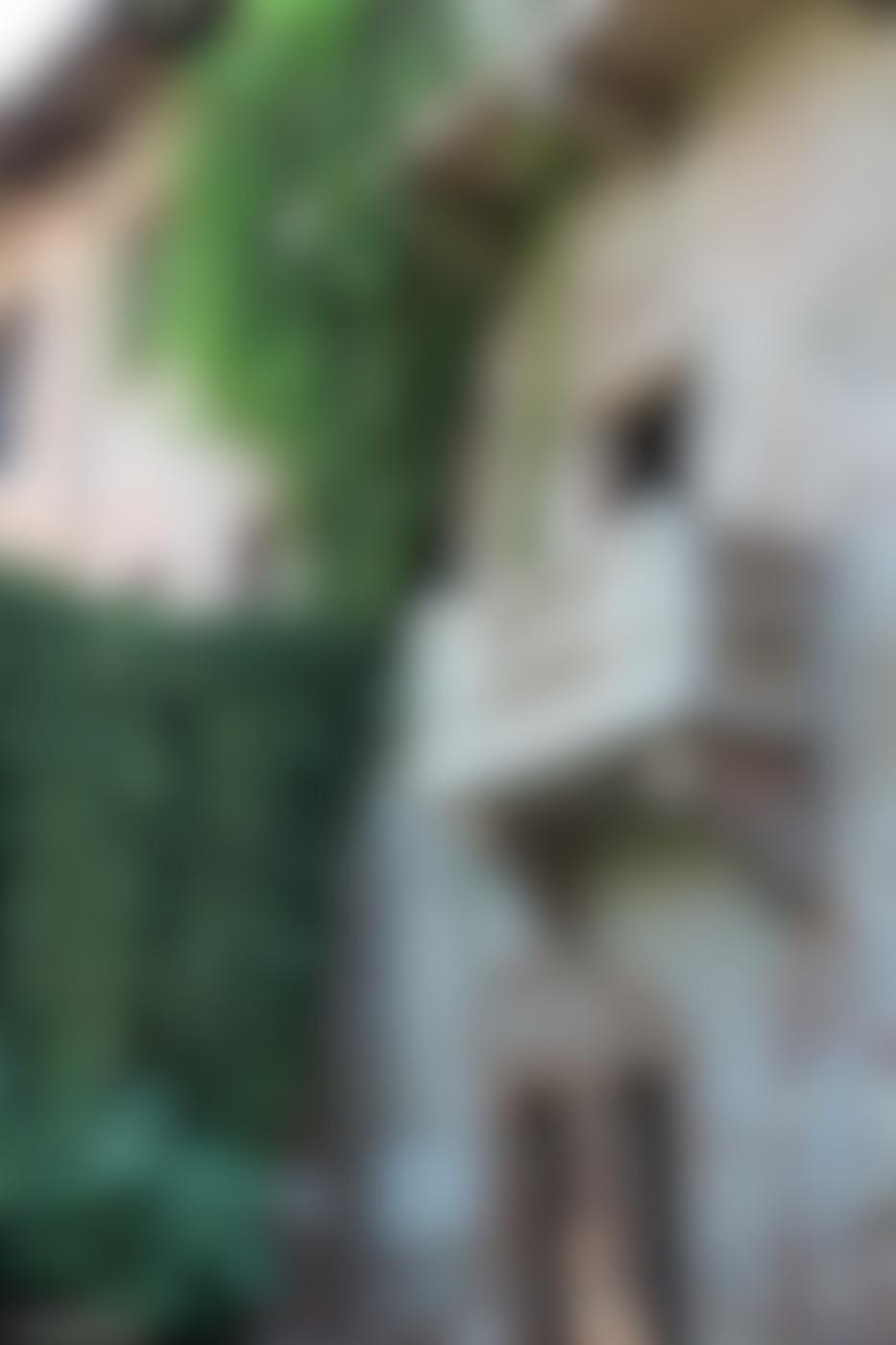 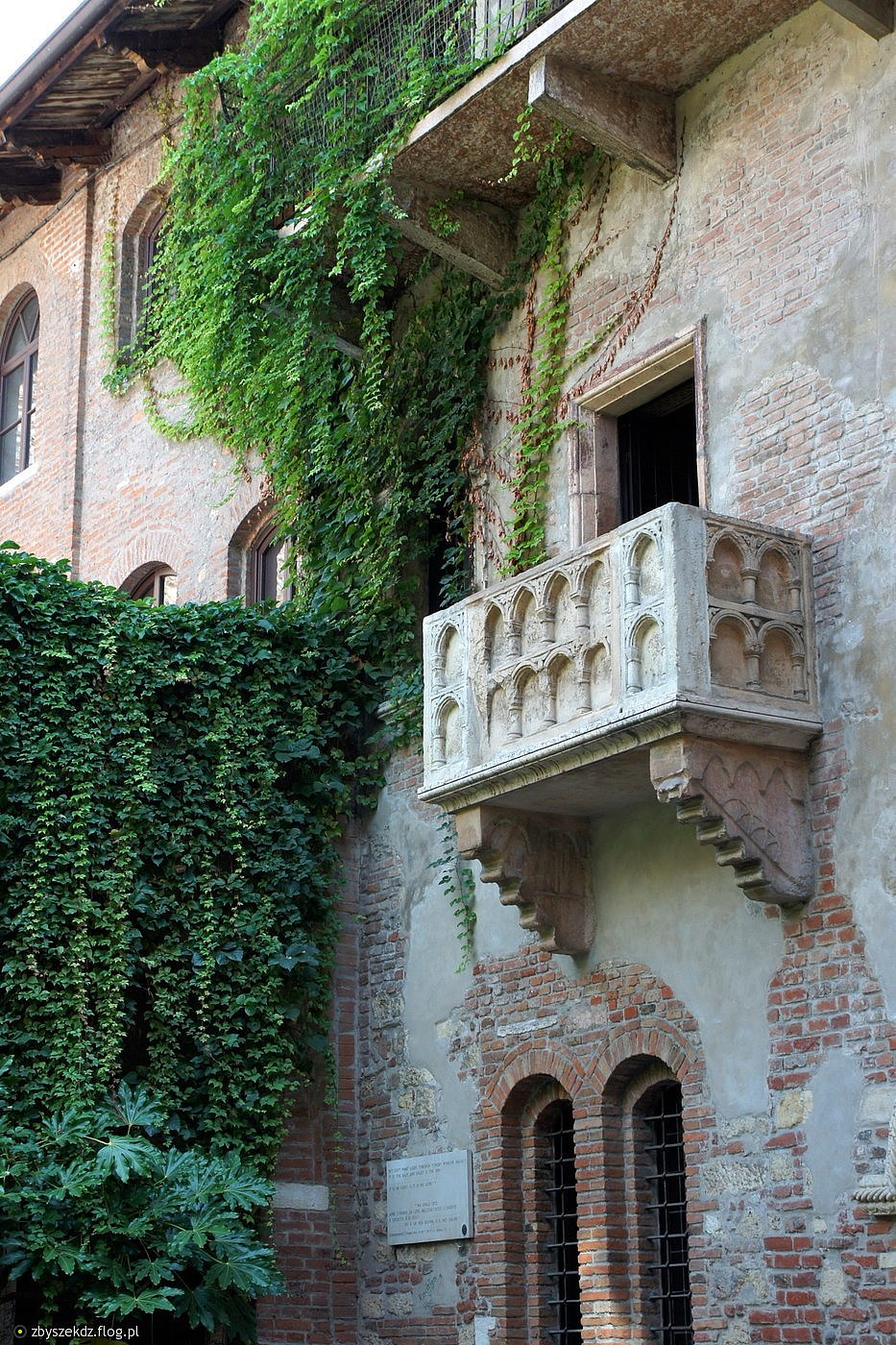 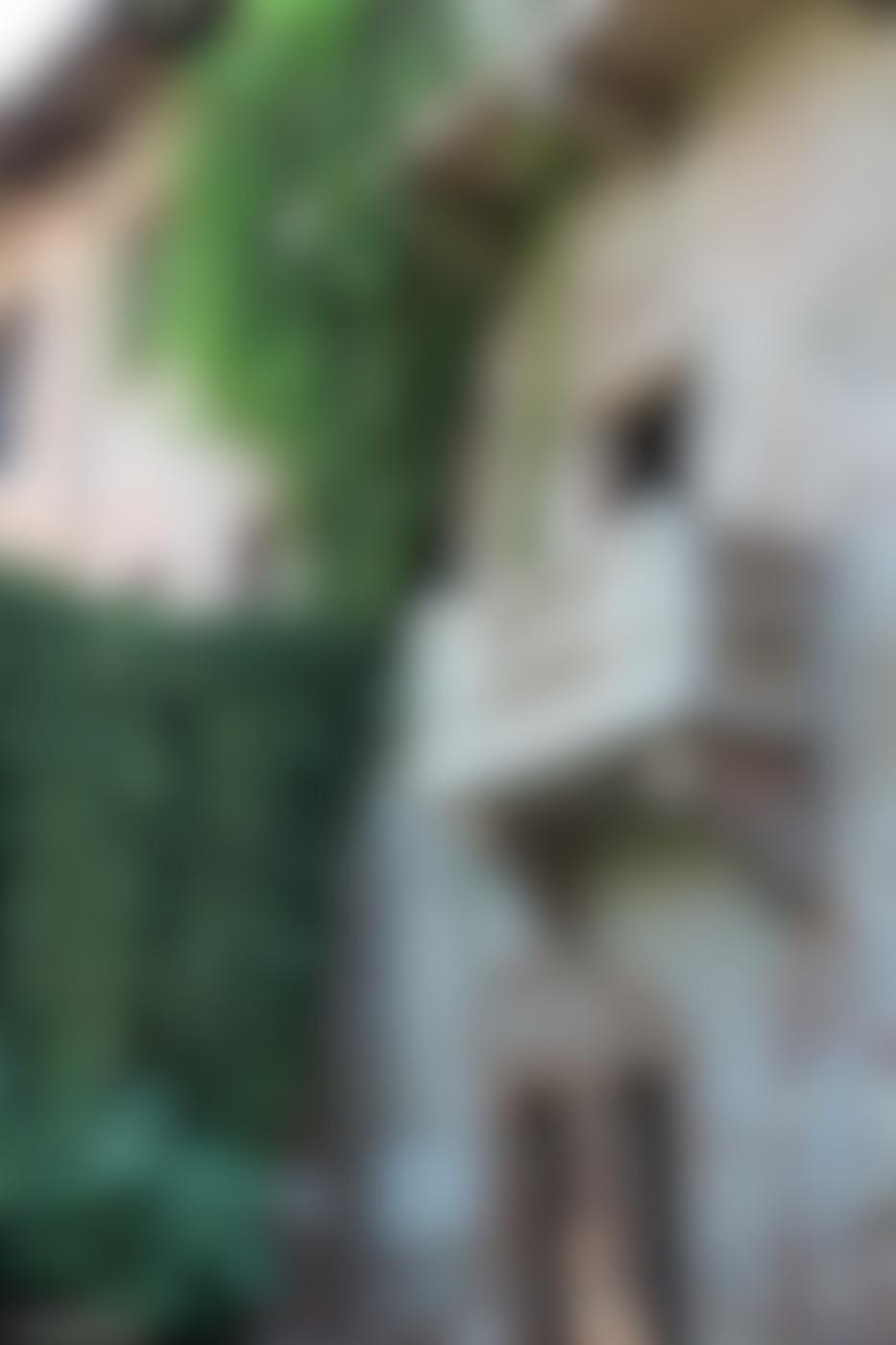 Balkon Julietty
Legendarny balkon pod którym romeo wyznał miłość Juliecie
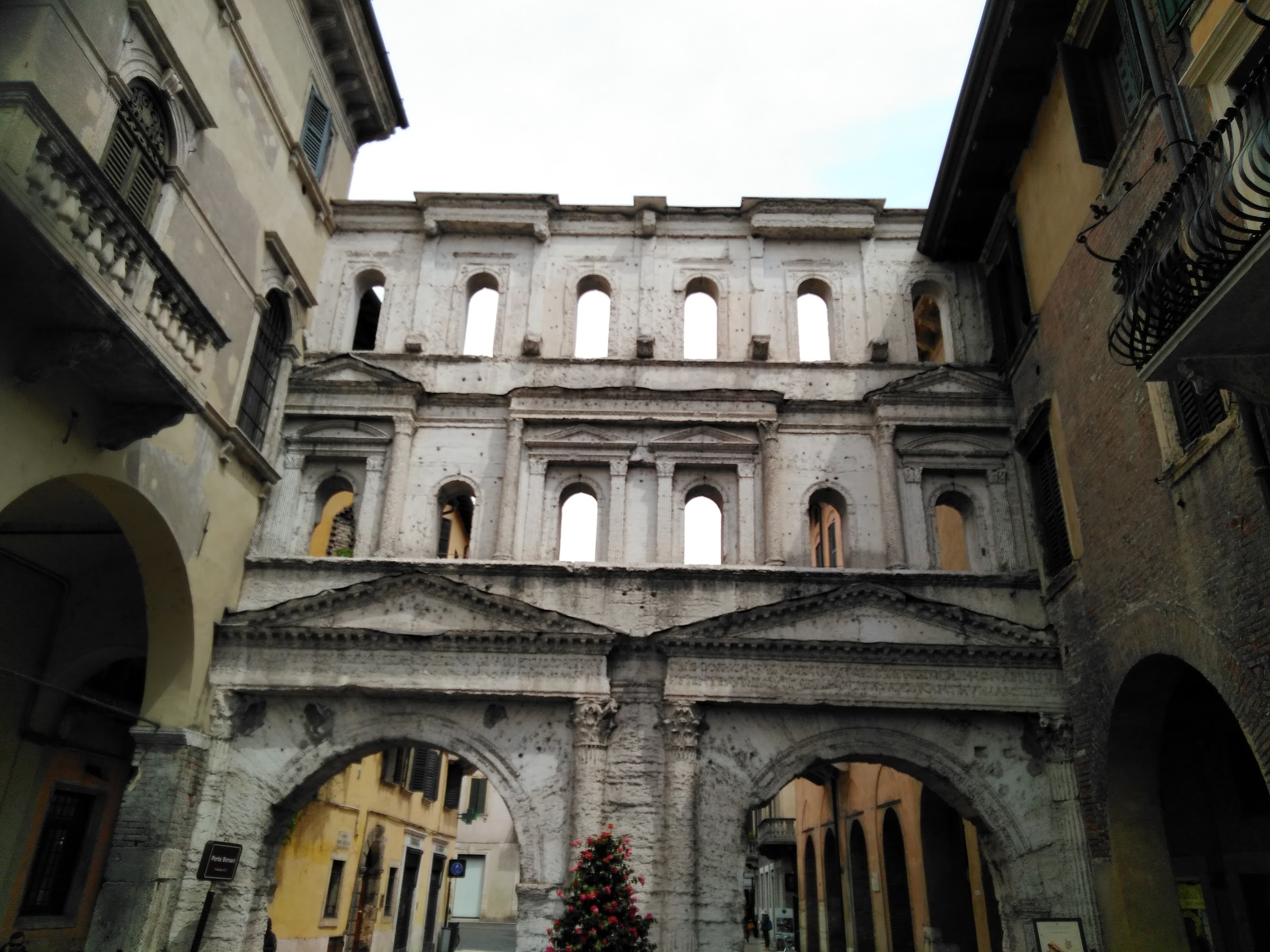 Brama do Dworku Julietty
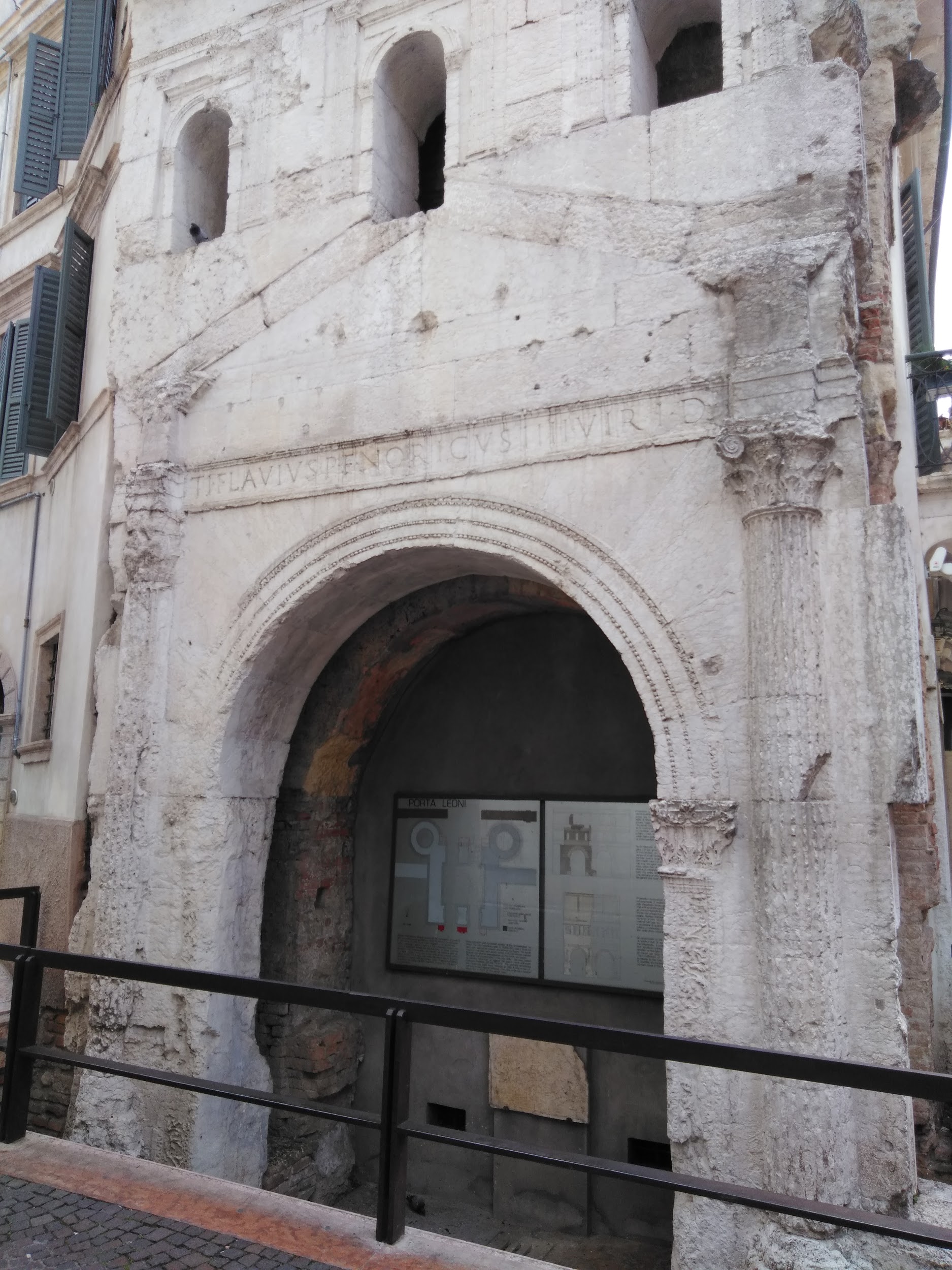 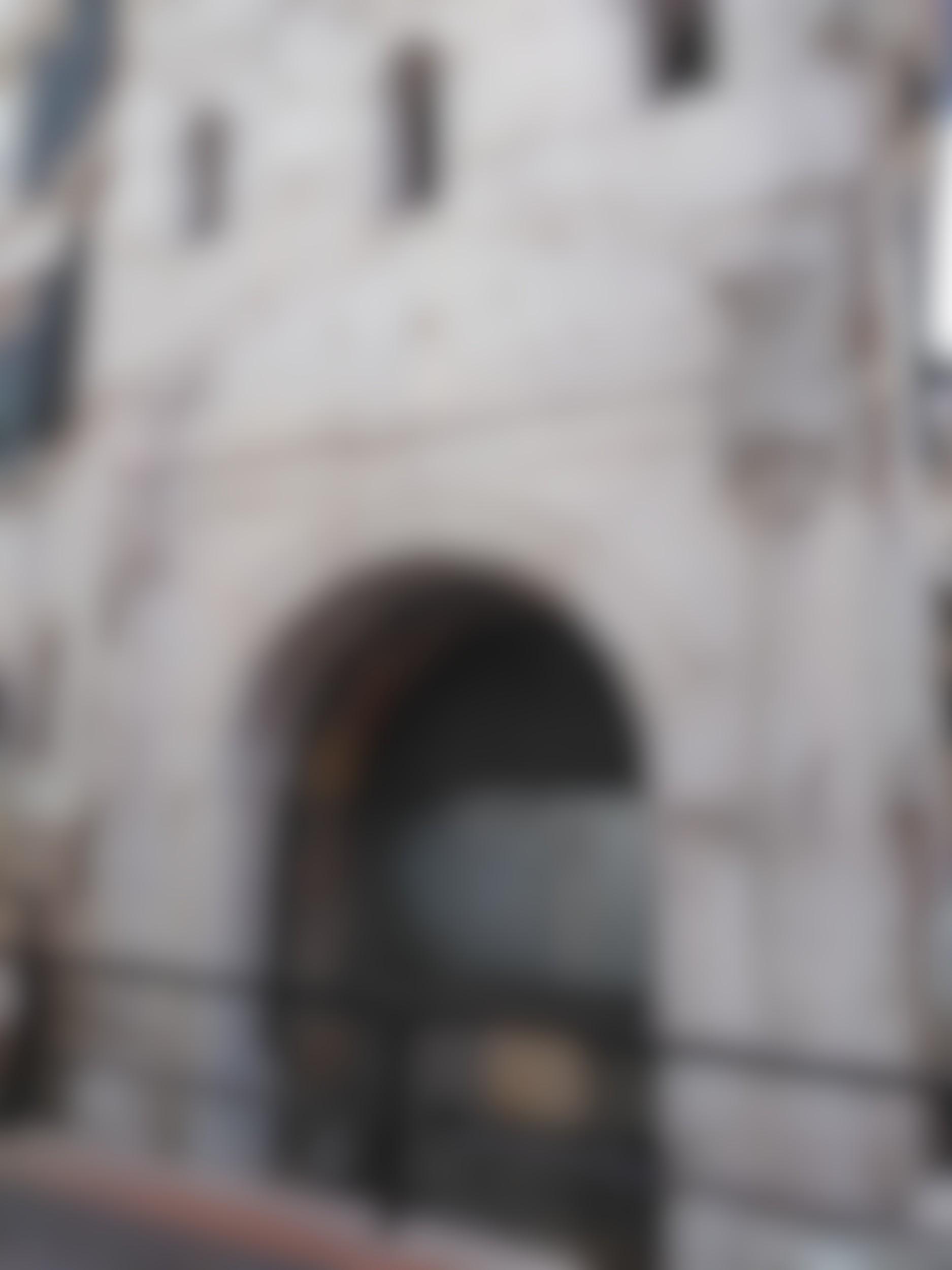 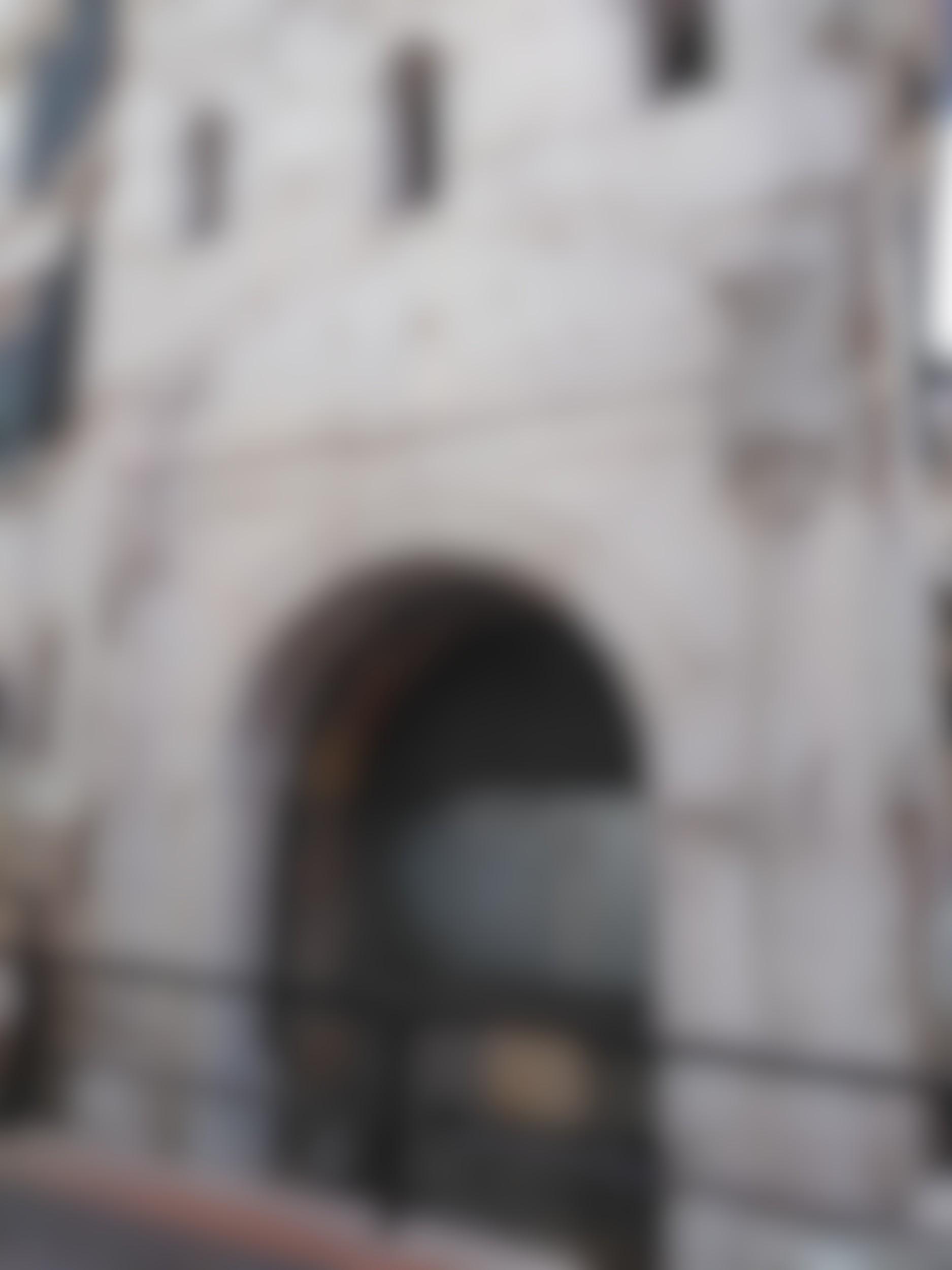 Grecka zabudowa - Zabytki na każdym kroku
zwyczajne starożytne wejście do domu
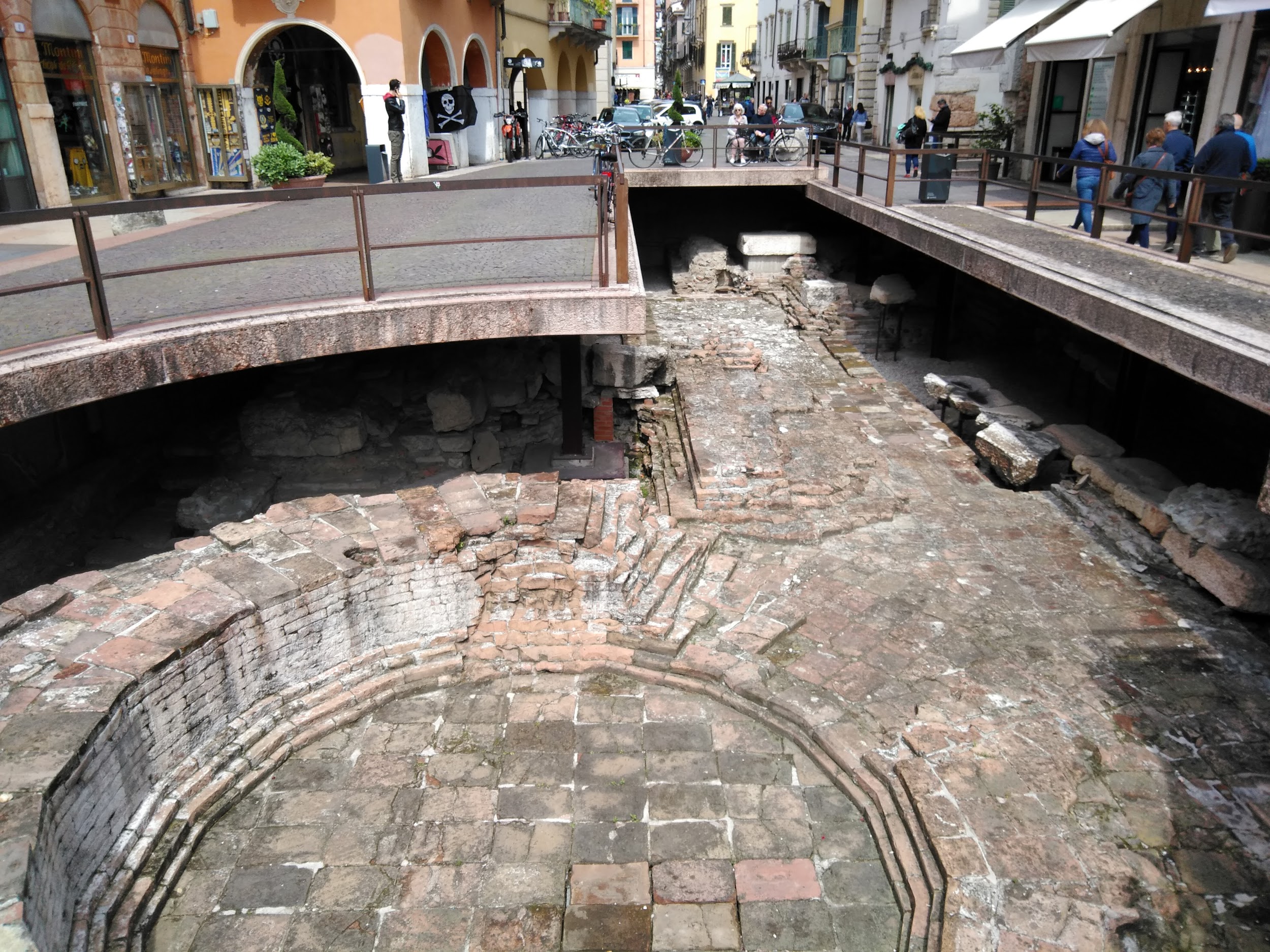 W Grecji czasem nawet chodniki mogą być zabytkiem

podstawa dawnej wieży  ←
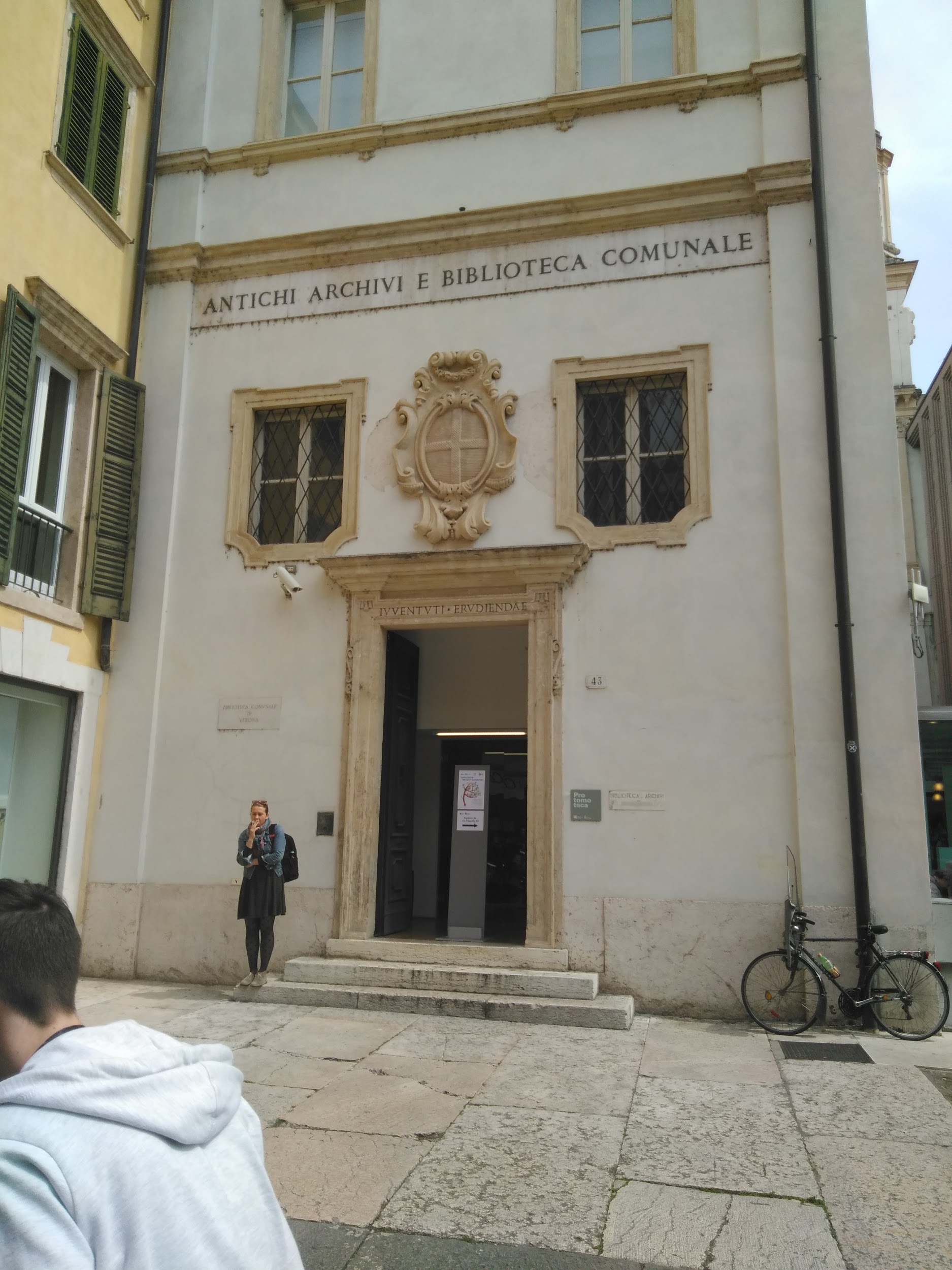 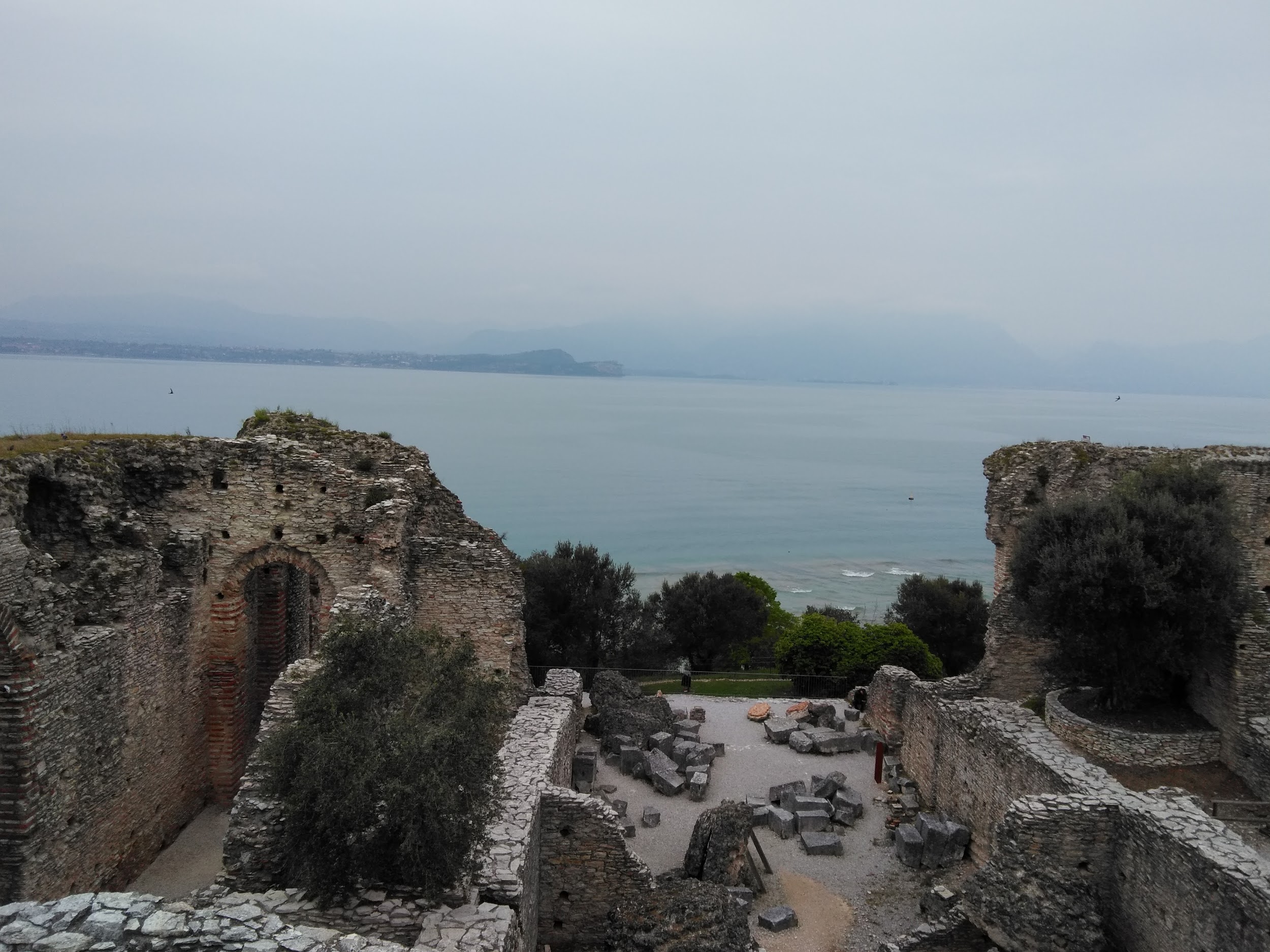 2 dzień, okolice jeziora Garda
W drugim dniu naszej wyprawy zwiedziliśmy pobrzeża jeziora garda i miejsca takie jak: zamek sirmione, willa Gaiusa Valeriusa Catullusa
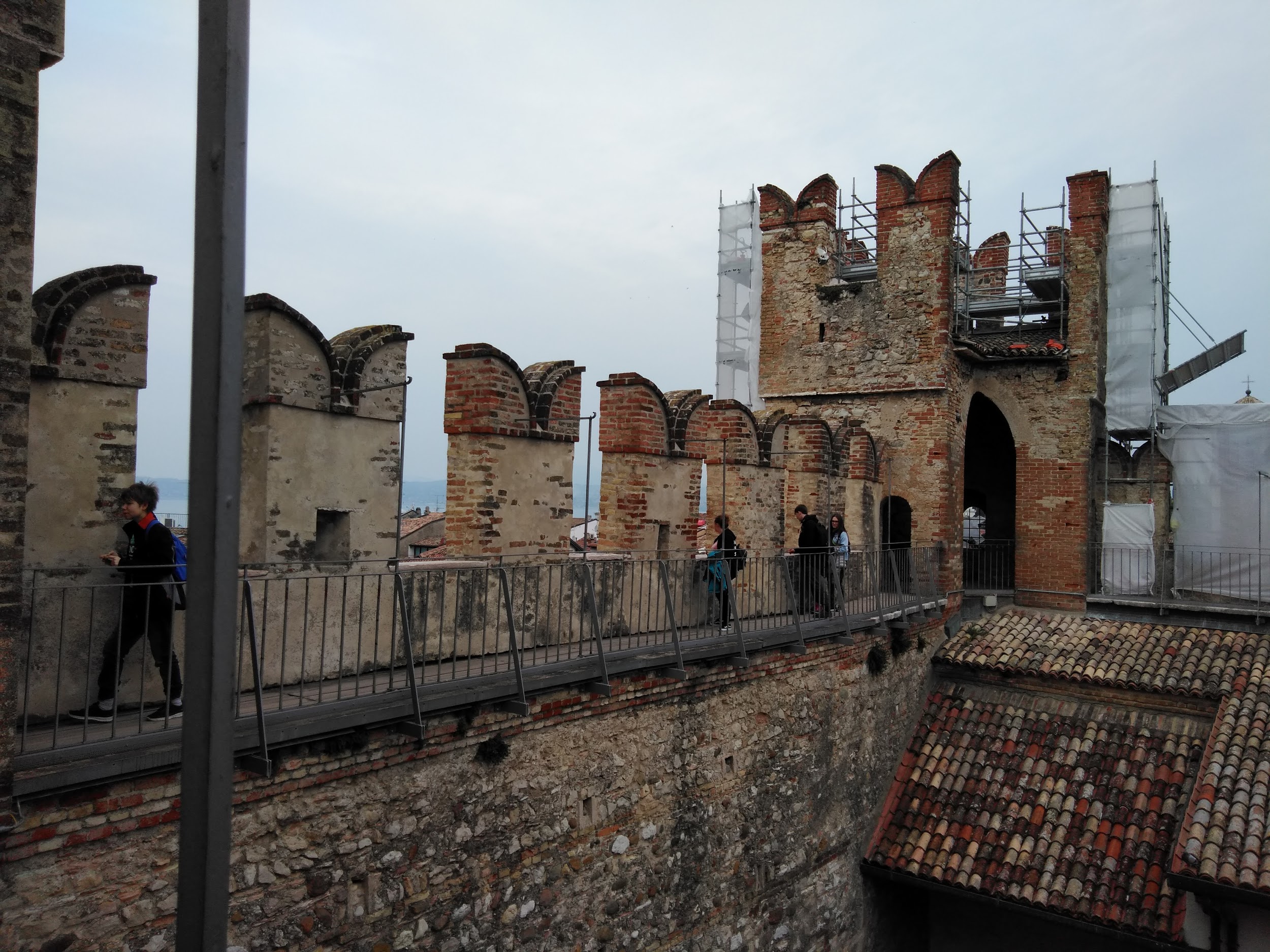 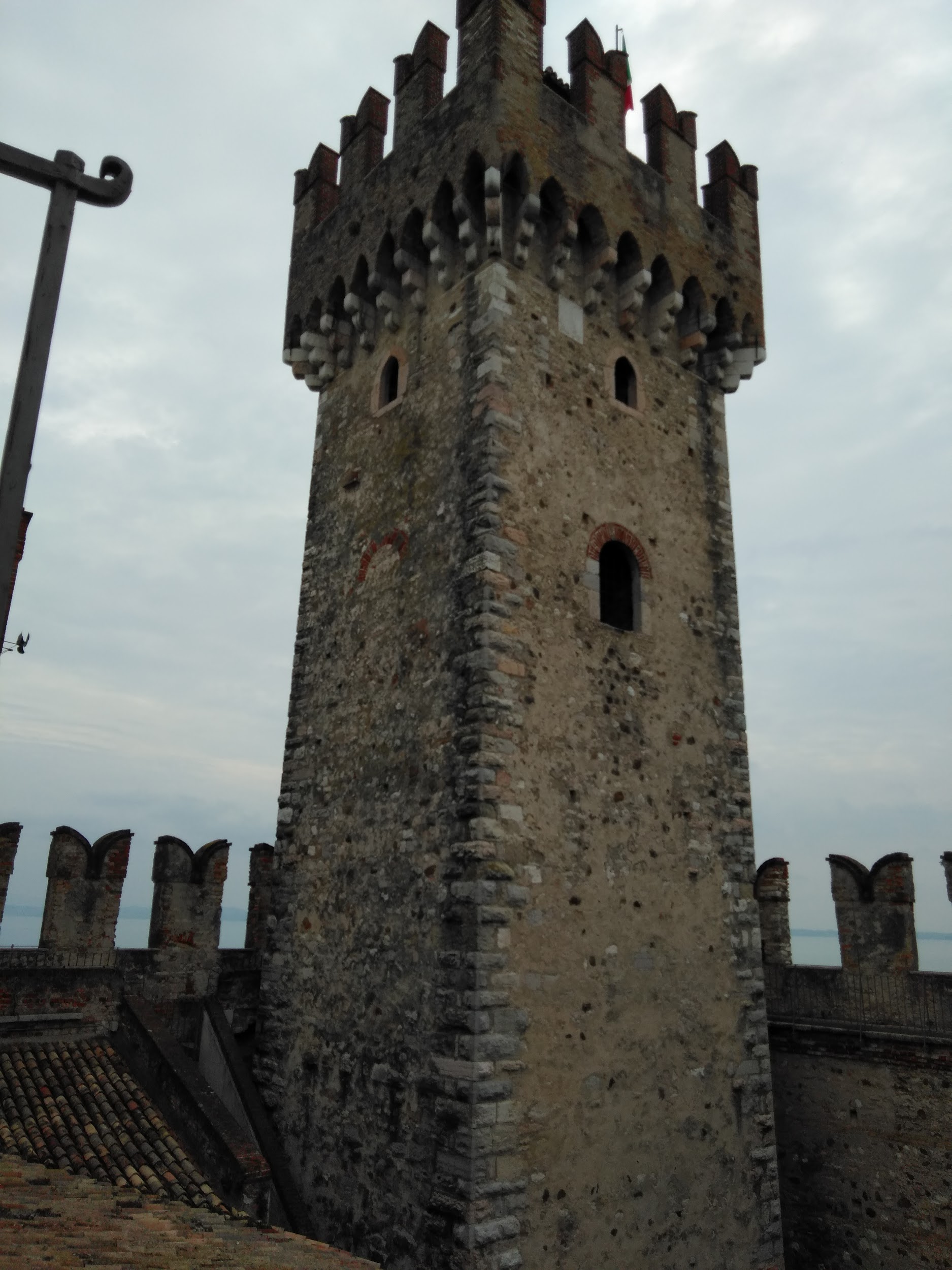 Zamek Sirmione
Baszta w zamku ze specjalnymi murami strzeleckimi
Wieża ostatniej obrony
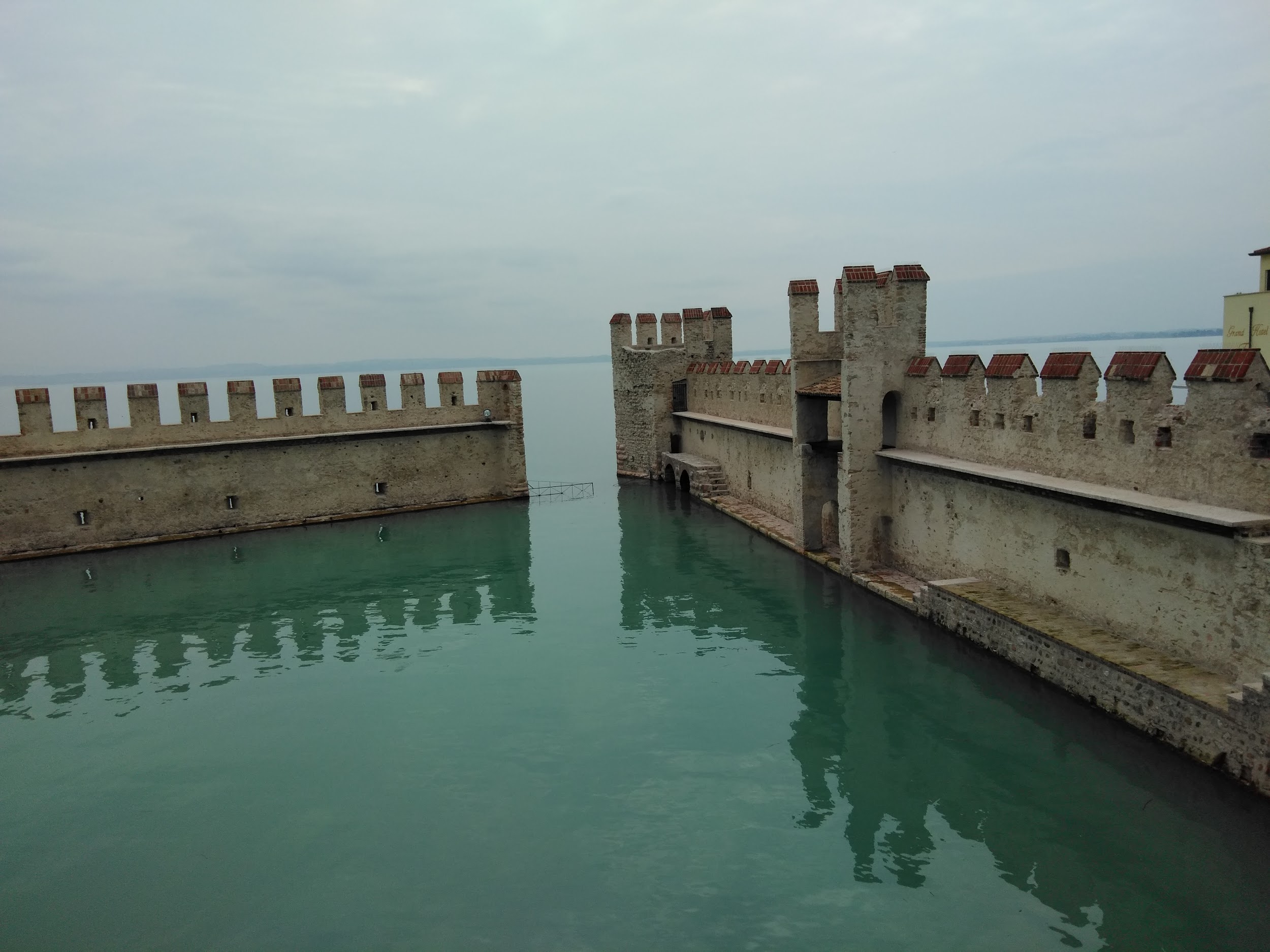 Zamek Sirmione - Tonący zamek
Duża część zamku jest przeznaczona na doki dla statków, stąd miano tonącego zamku
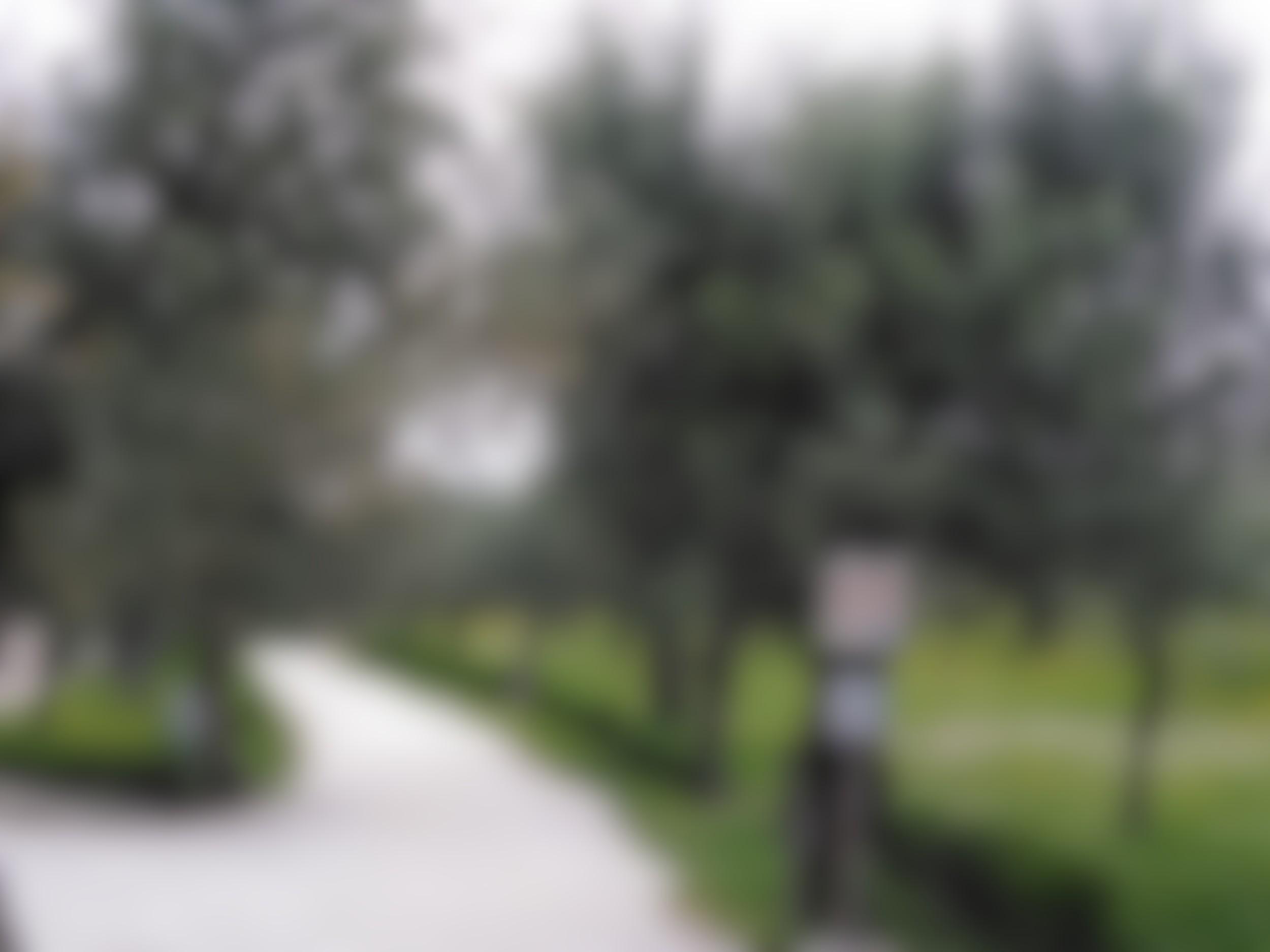 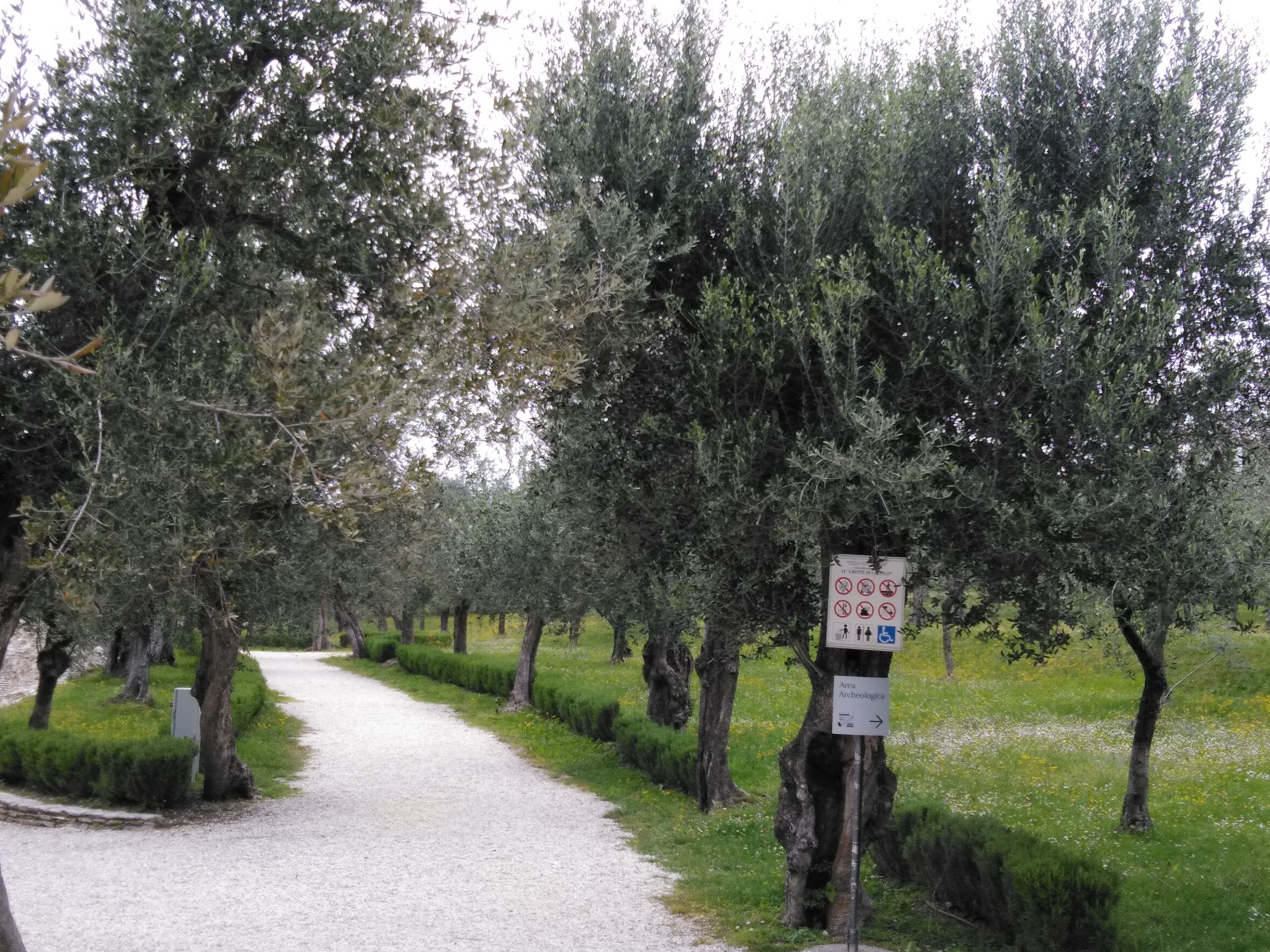 Willa G.V Catullusa
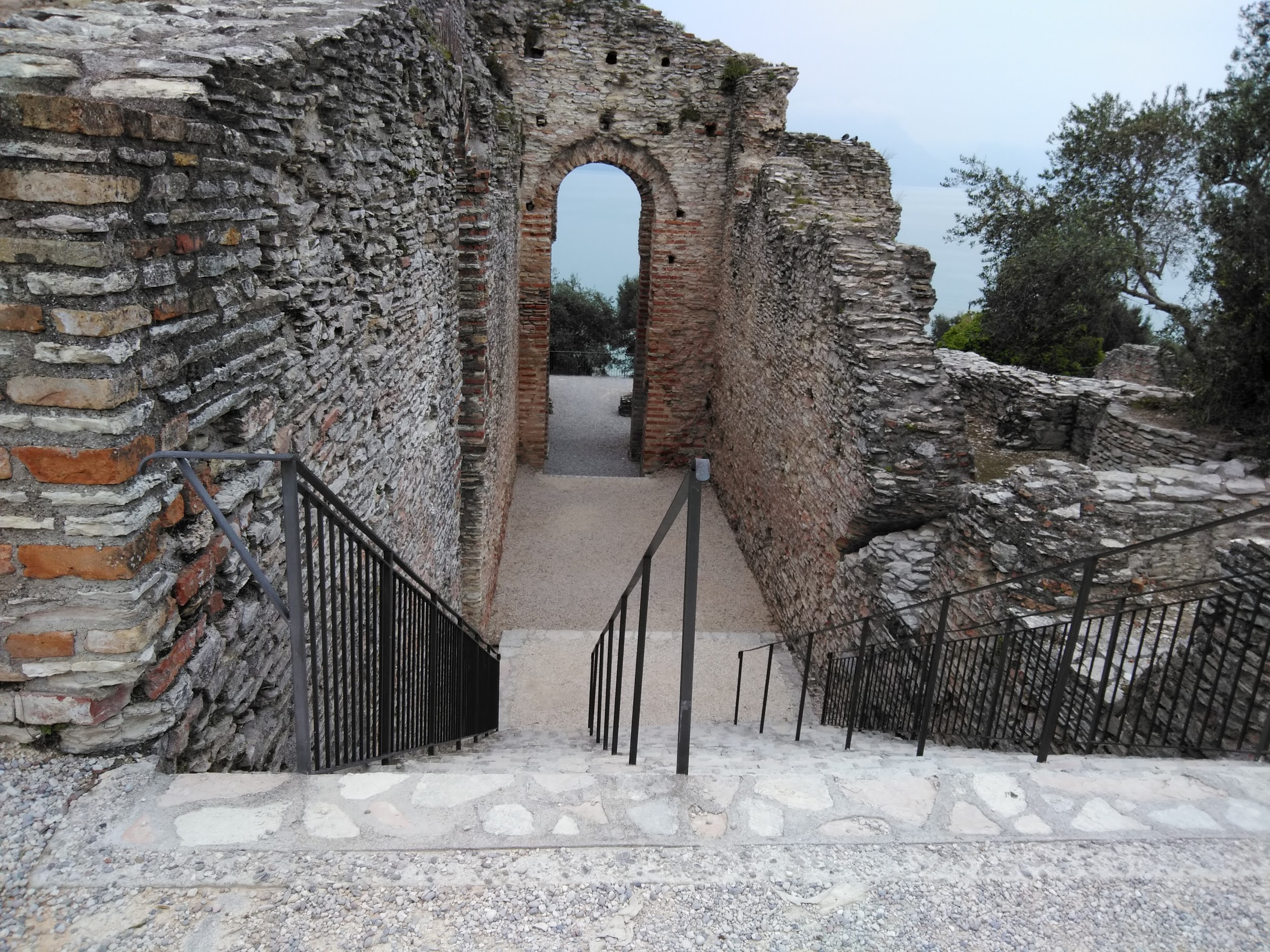 Willa G.V.Catullusa, a może jednak nie
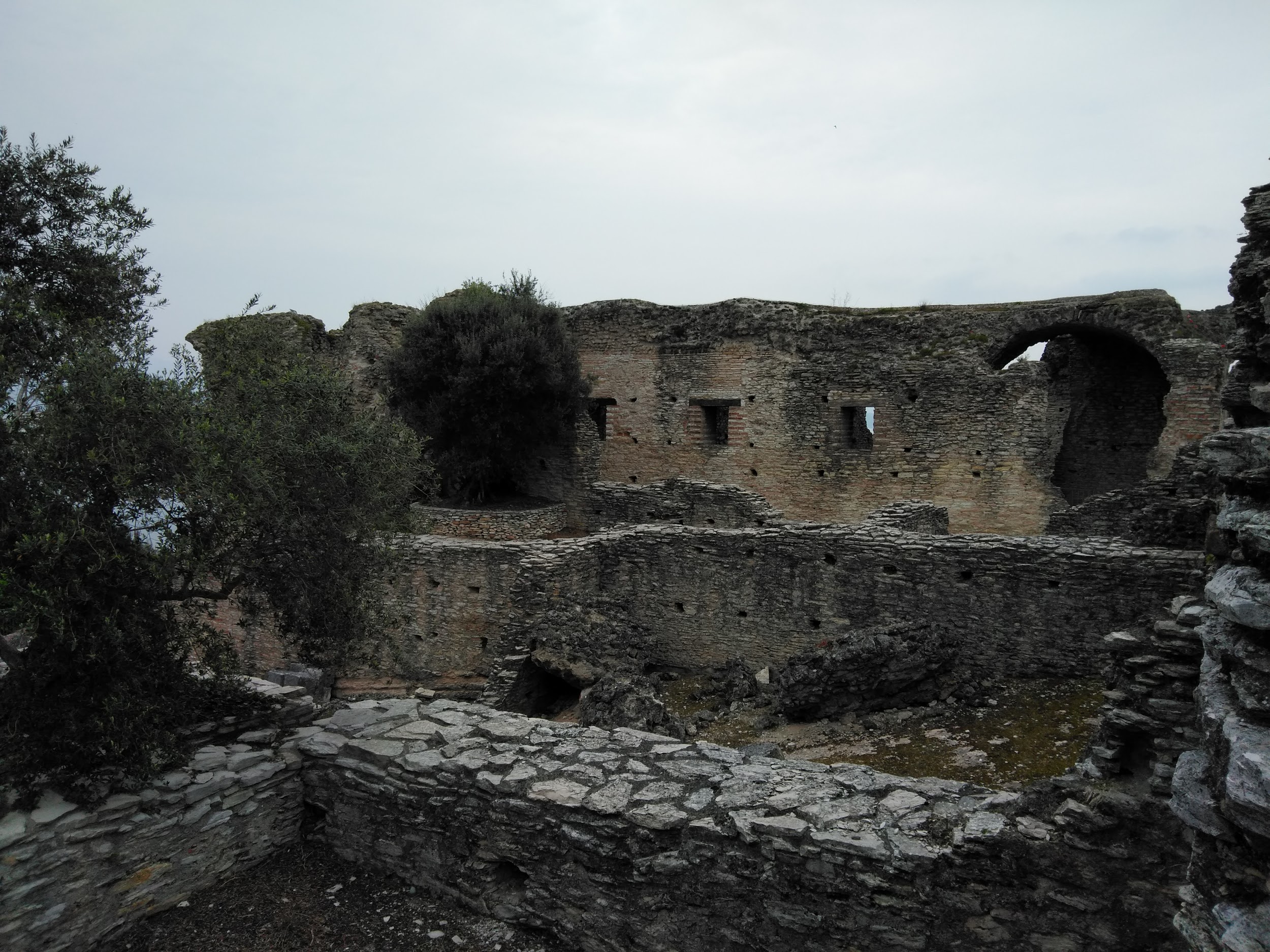 Do dzisiaj nie wiadomo czy ta willa należała do G.V. Cattulusa dowód posiadaniu przez niego tej willi pochodzi z plotki, mimo wszystko willa ma imponujące rozmiary
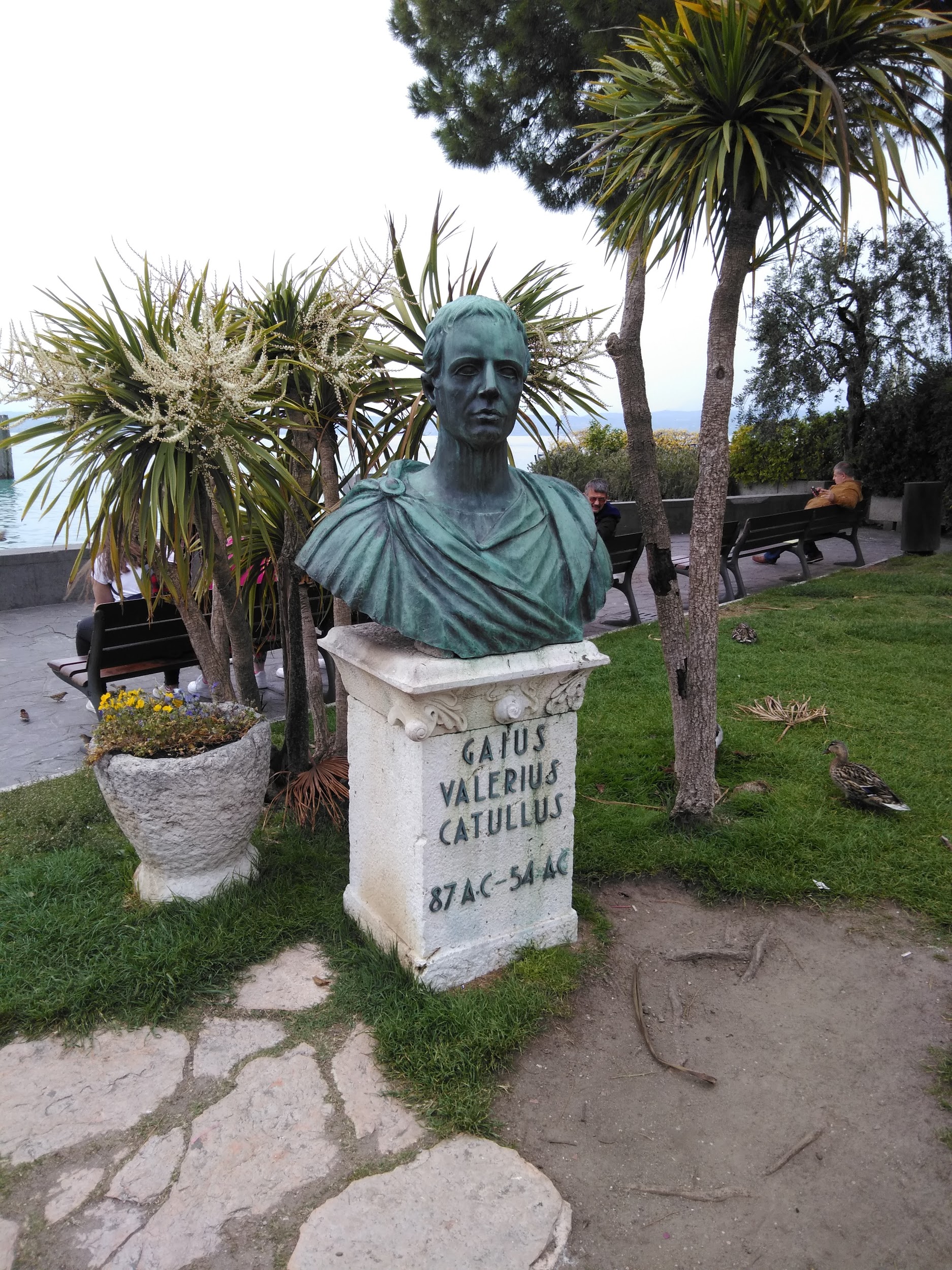 popiersie rzekomego właściciela Willi
Pomnik przedstawiający popiersie Gaiusa Valeriusa Catullusa
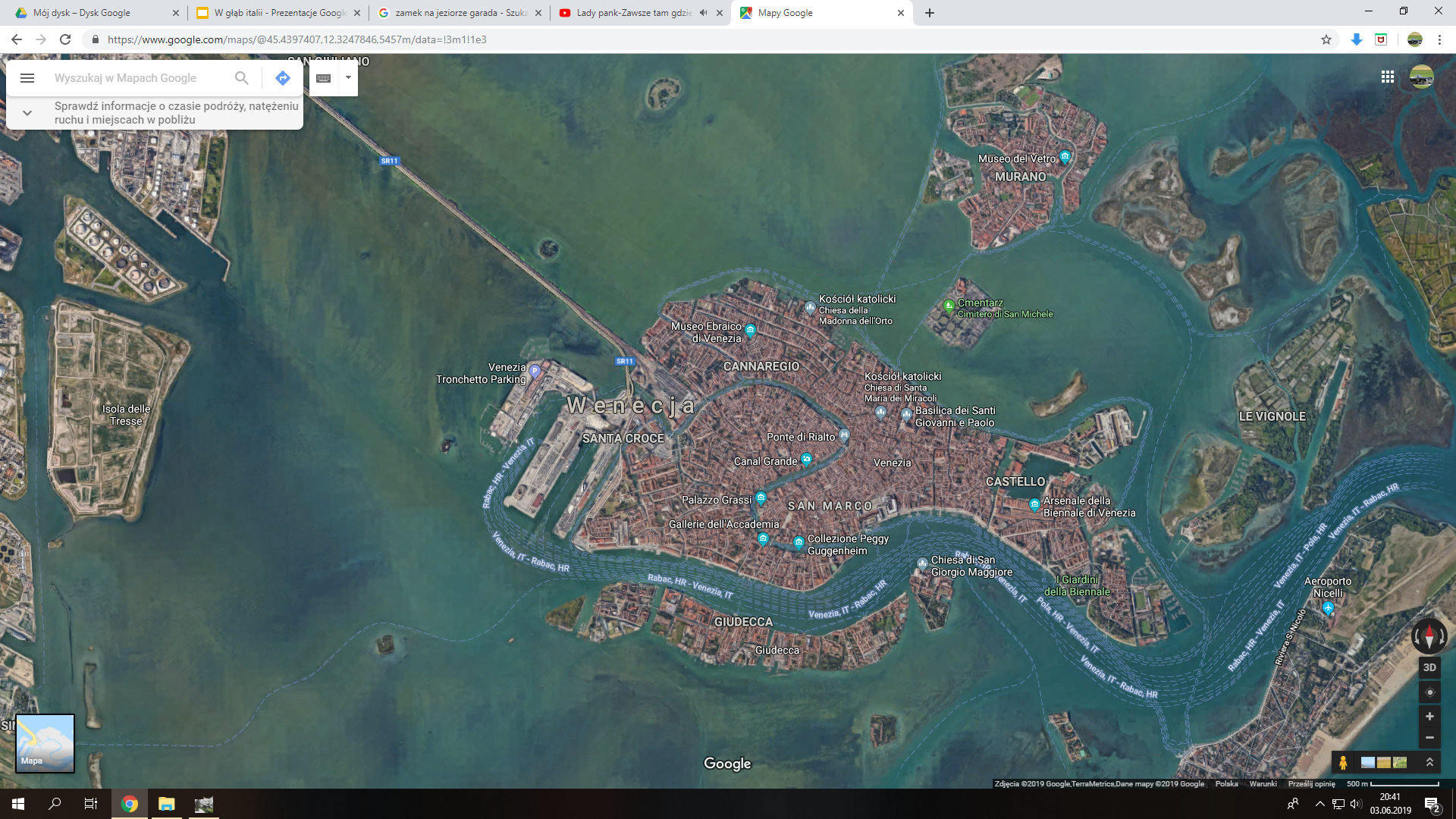 3 dzień, pływające miasto - Wenecja
ostatniego dnia pobytu we Włoszech przybyliśmy do Wenecji, łodzią popłynęliśmy na wyspę Murano a później przeszliśmy wzdłuż  wenecji
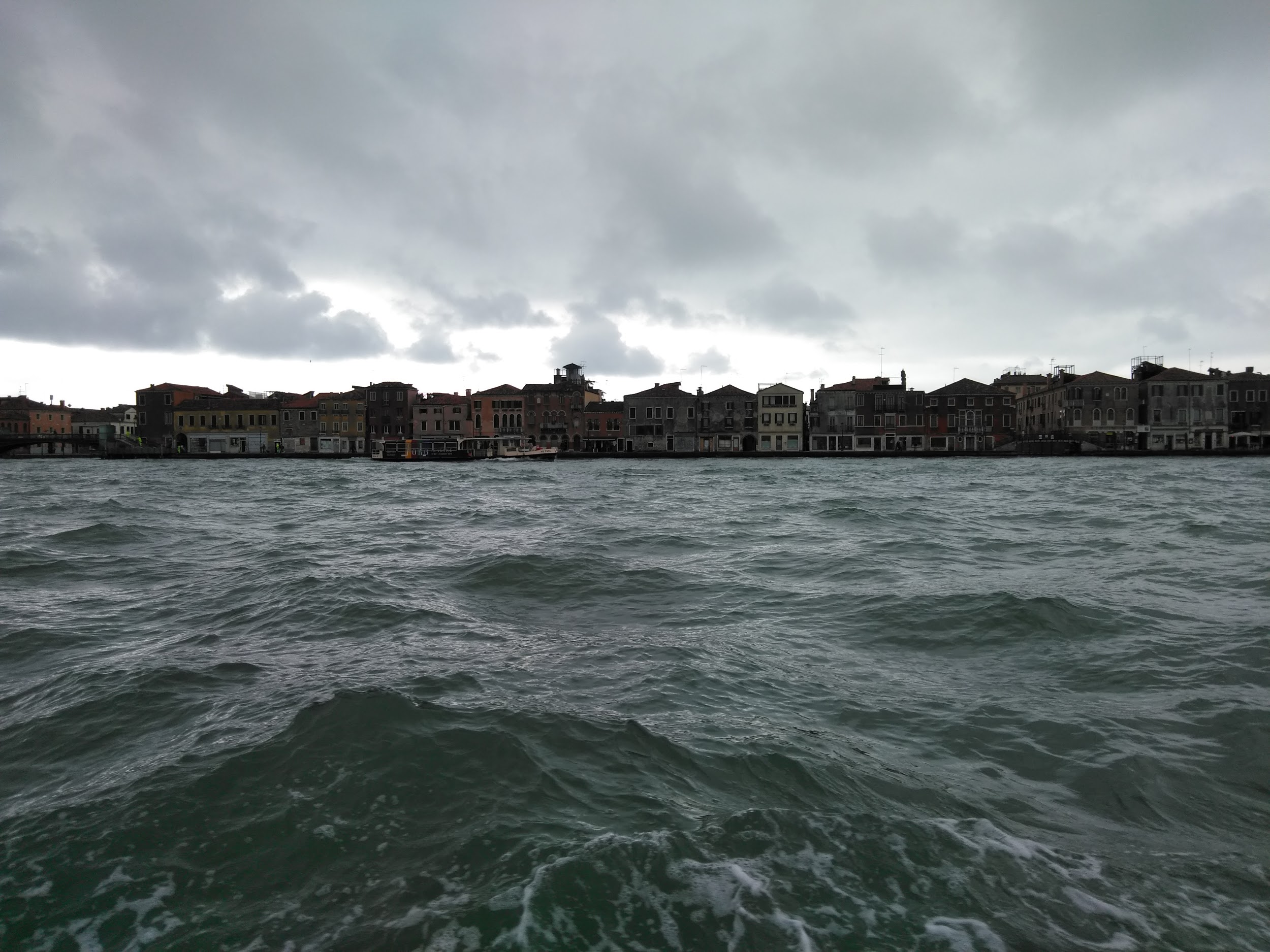 Rejs łodzią wzdłuż kanału ku wyspie Murano
Podczas rejsu towarzyszy nam burzowa pogoda która z czasem rozpogadza się
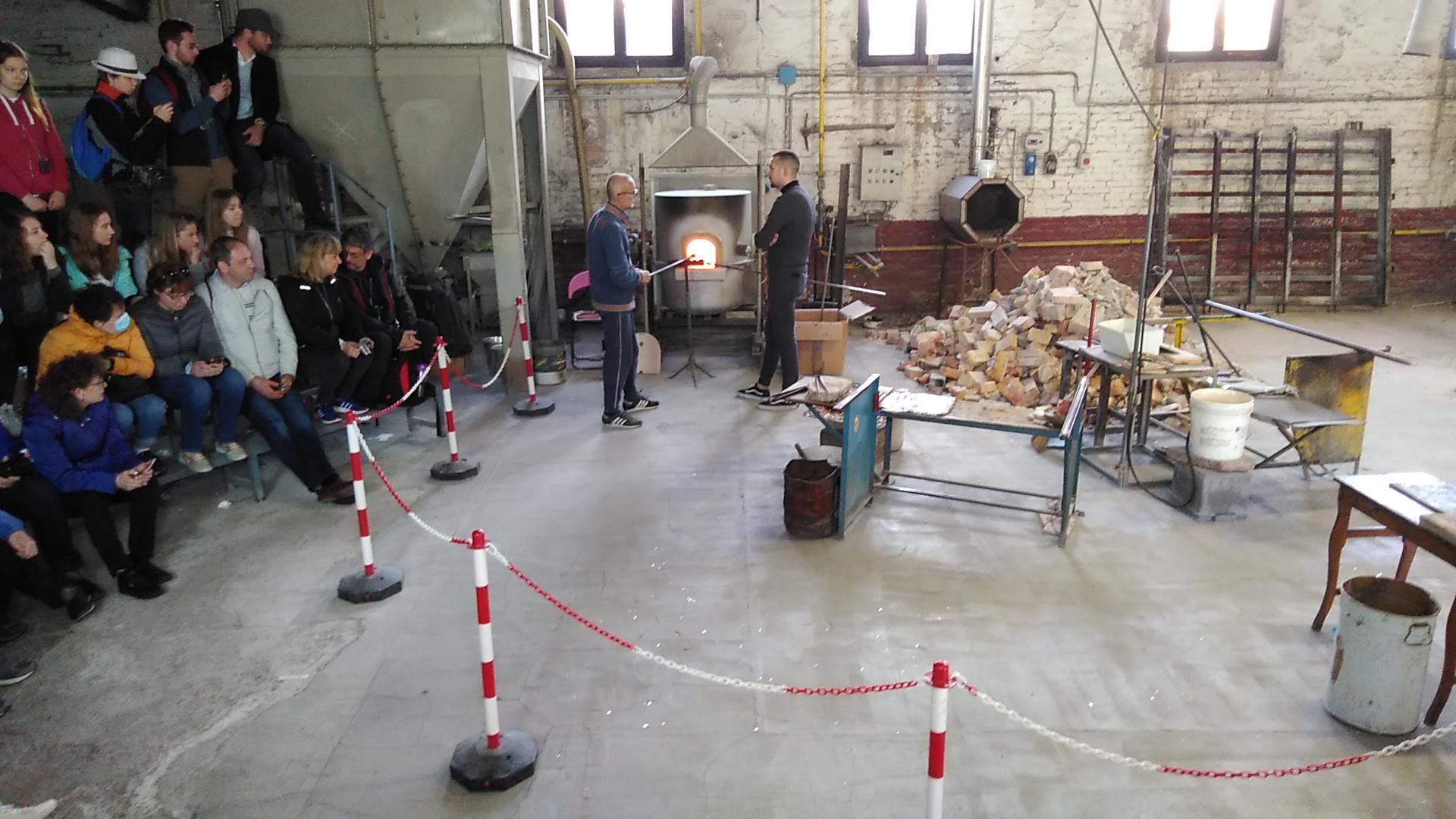 po dopłynięciu na wyspę Murano zwiedzamy słynną fabrykę szkła
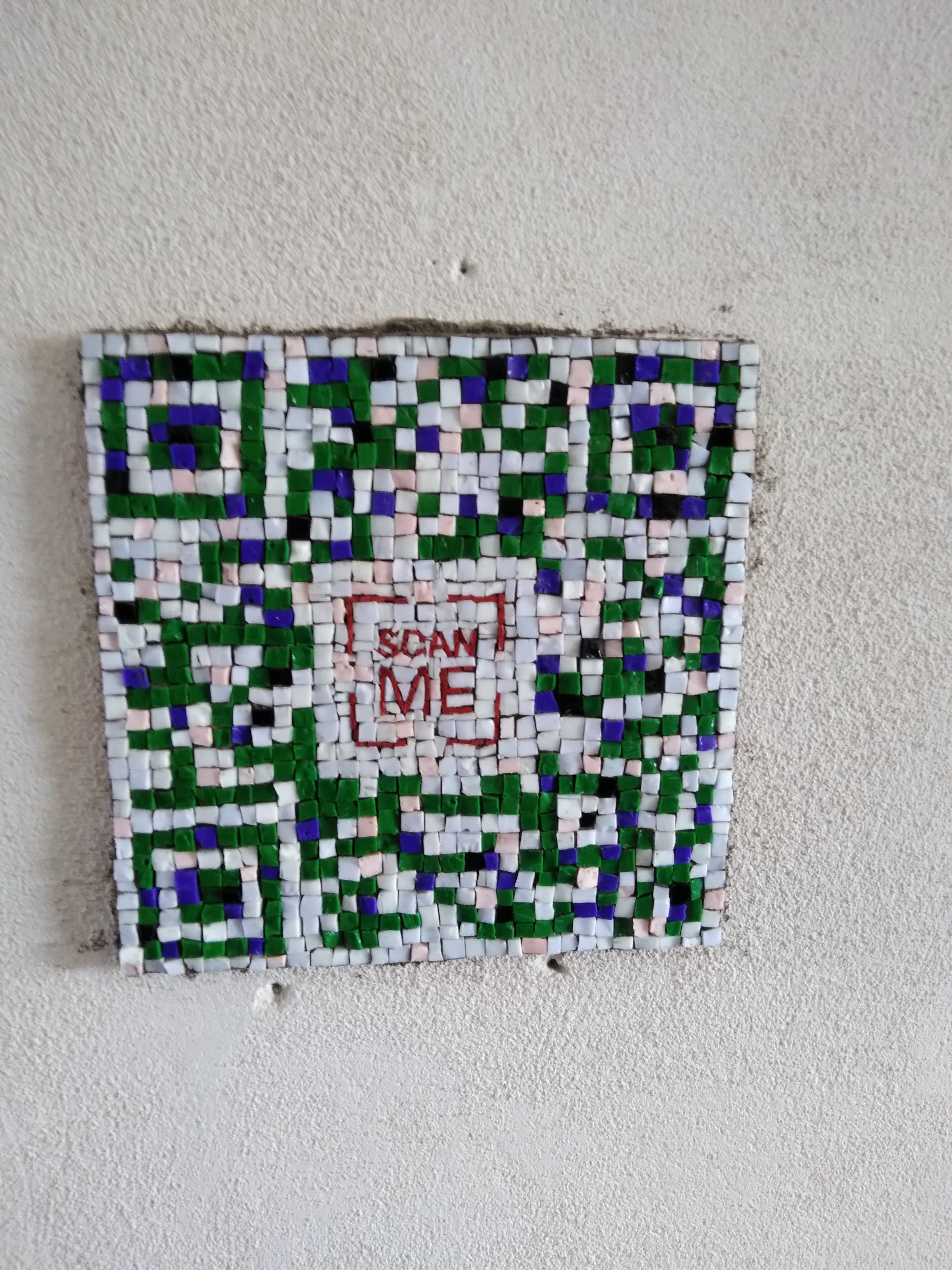 Włoskie szkło - formowanie szkła gołą ręką
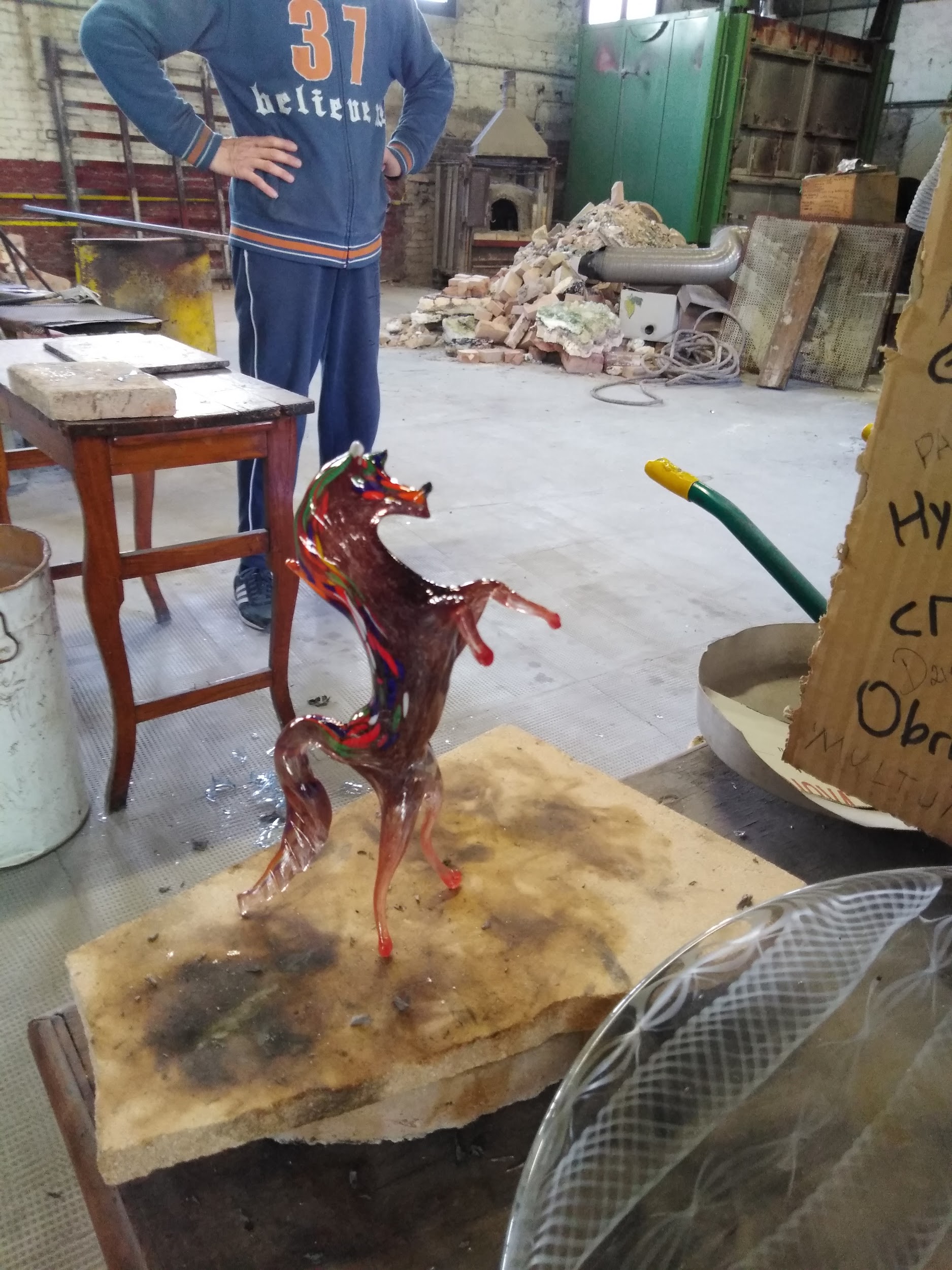 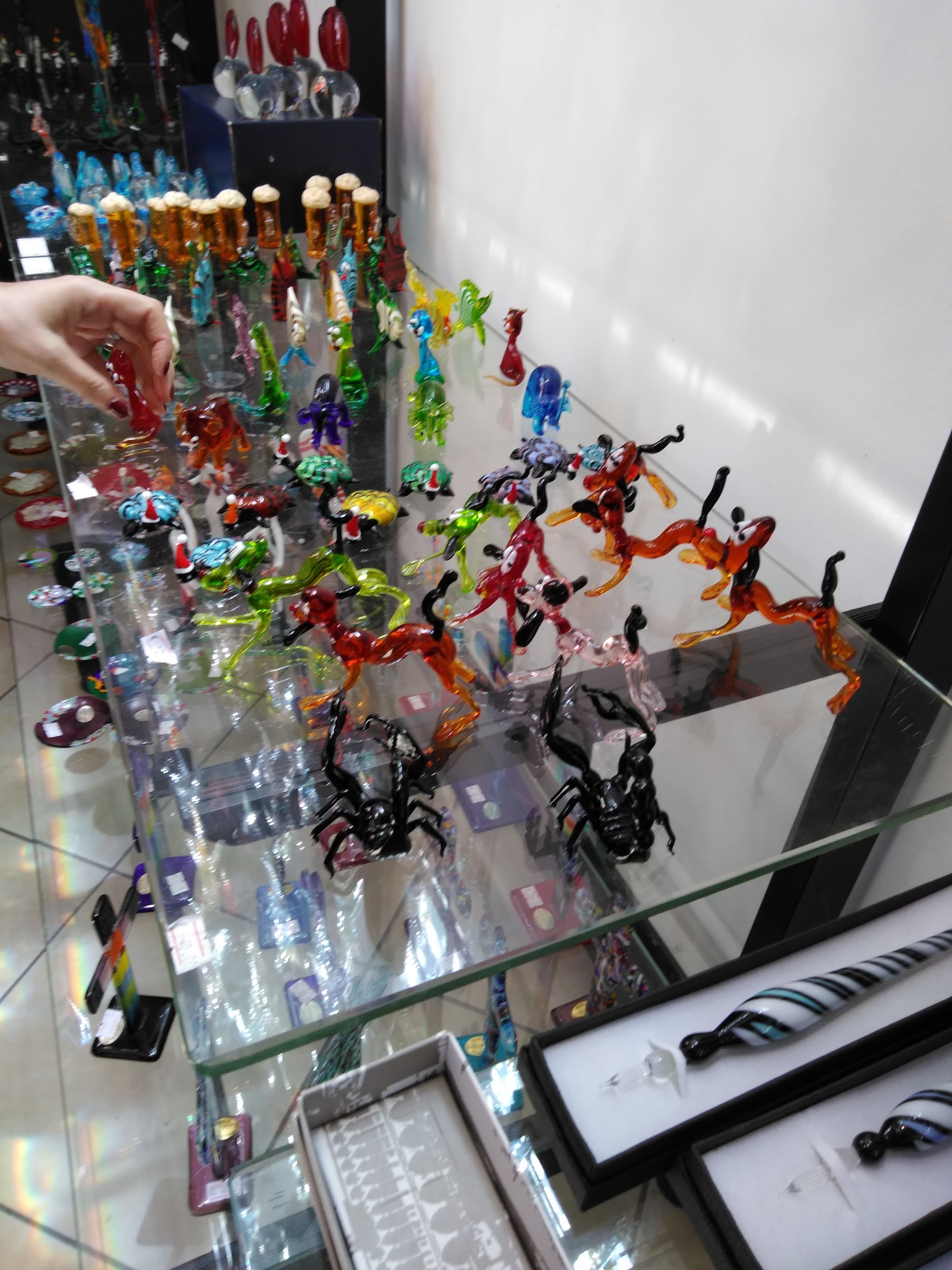 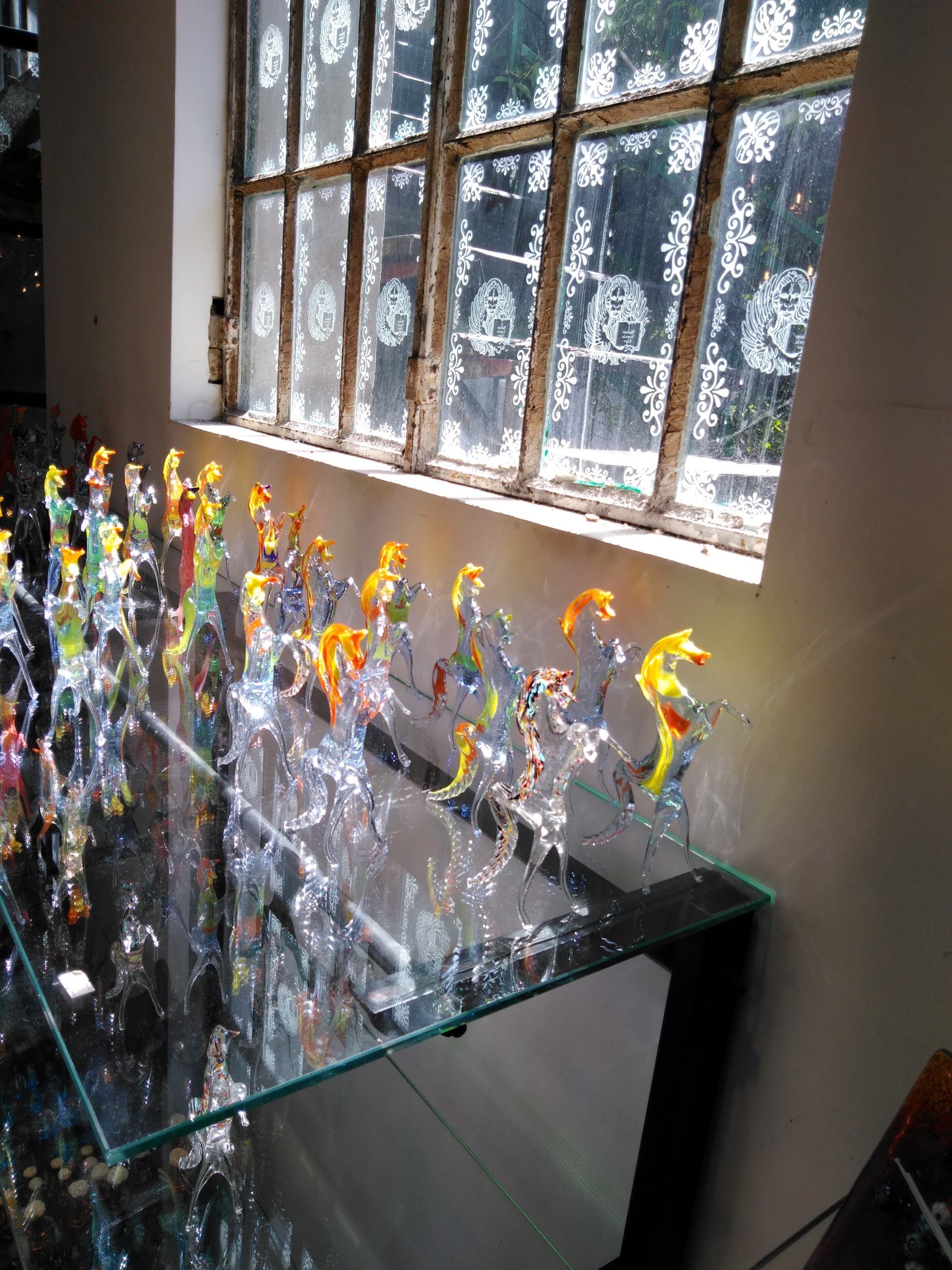 Główna wyspa Wenecji
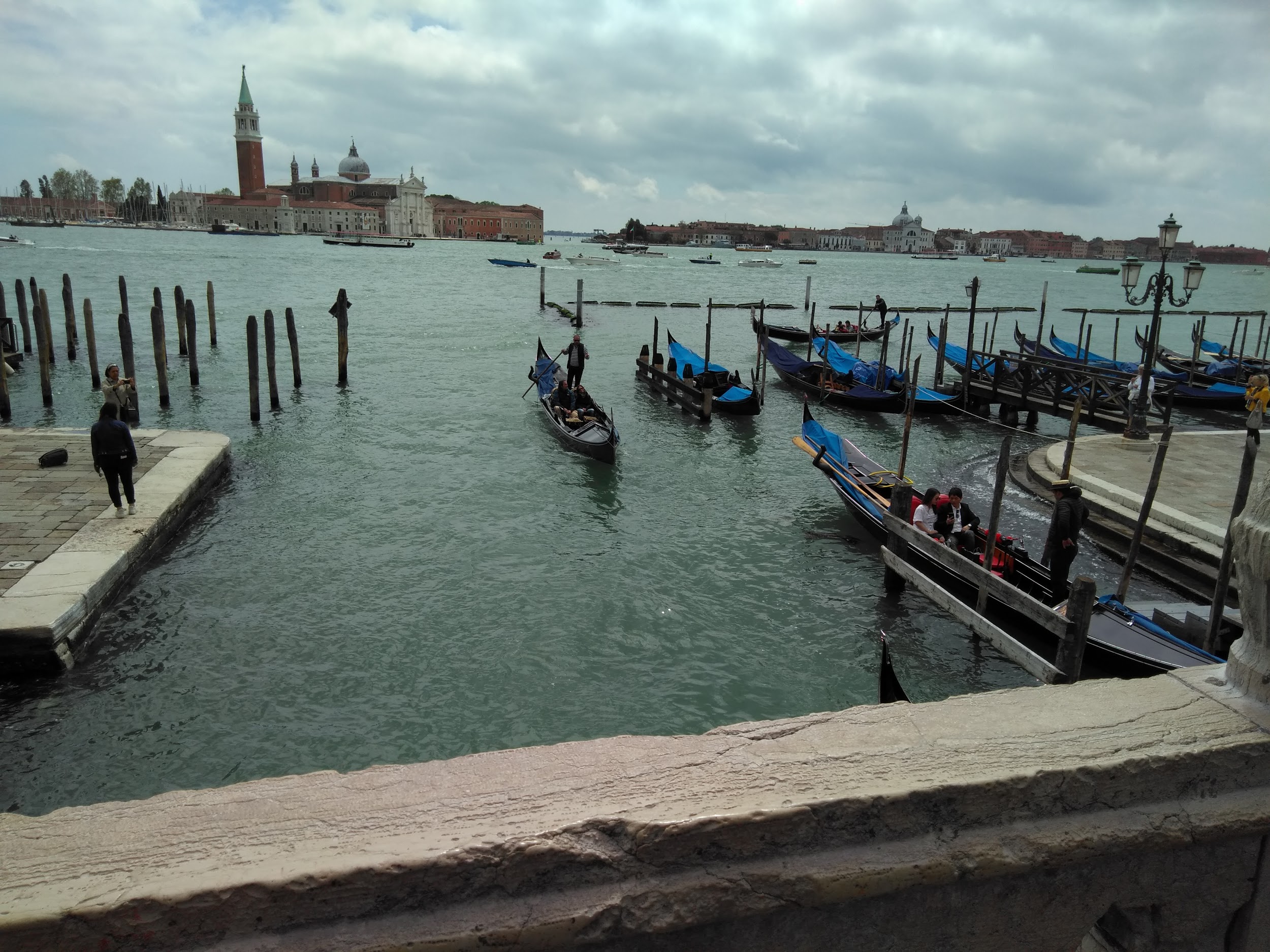 po wizycie na Murano wracamy do wenecji tam zwiedzamy plac św Marka, bazylikę św Marka kilka kościołów i dzwonnicę
Droga powrotna do autokaru
podczas drogi powrotnej w stronę autokaru mamy okazję zobaczyć słynne weneckie uliczki, most św Marka i główną “ulicę”
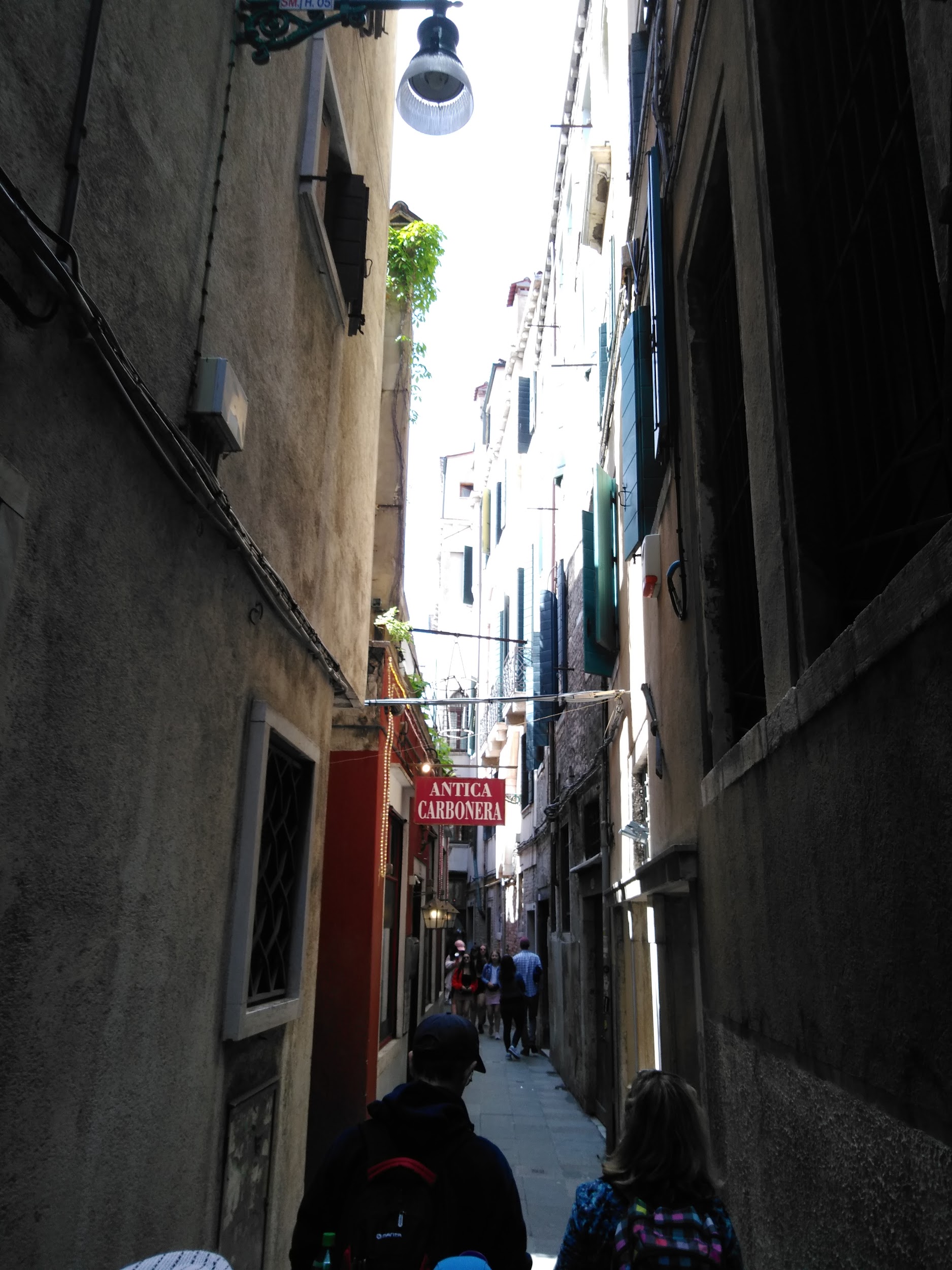 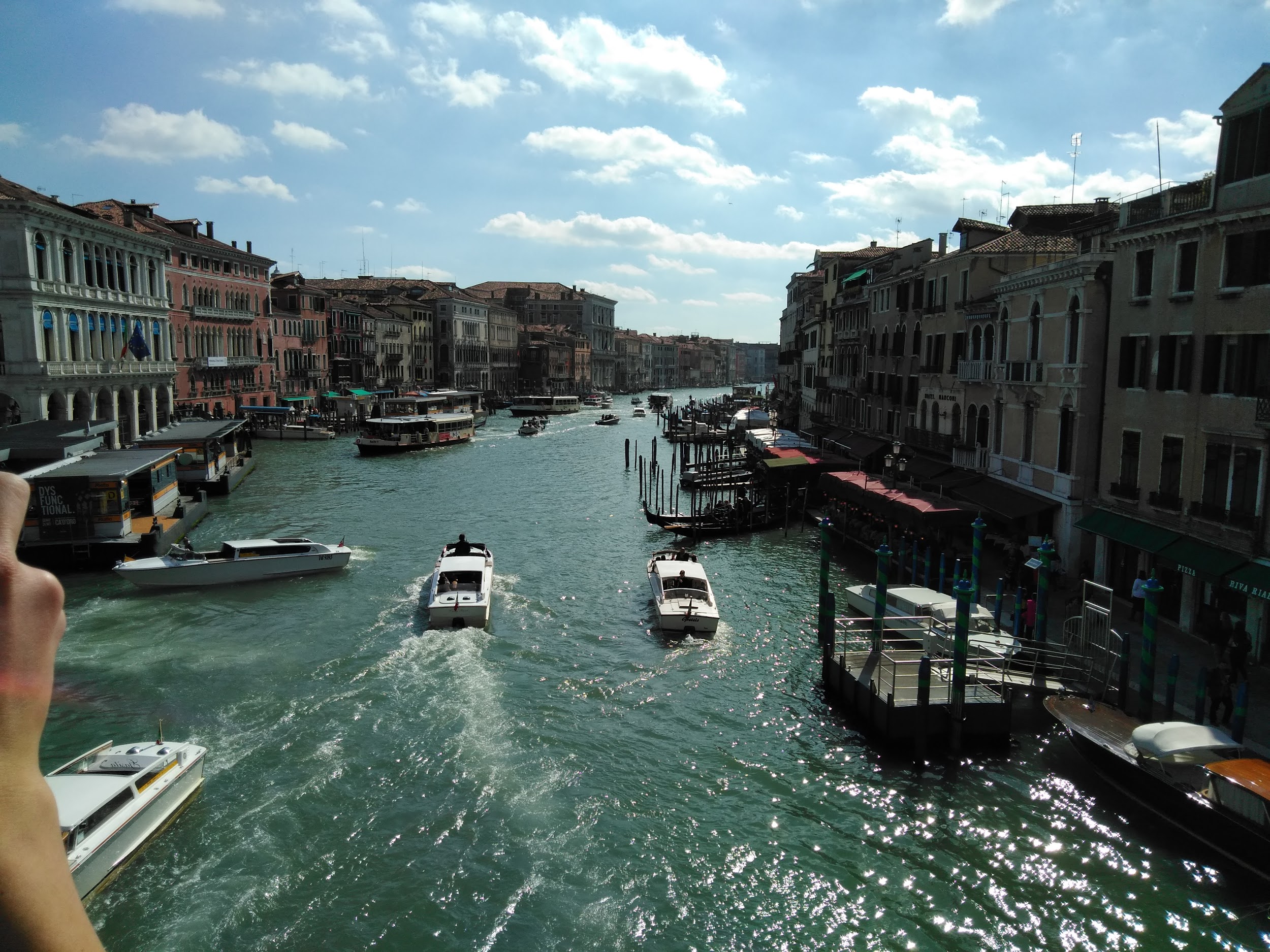 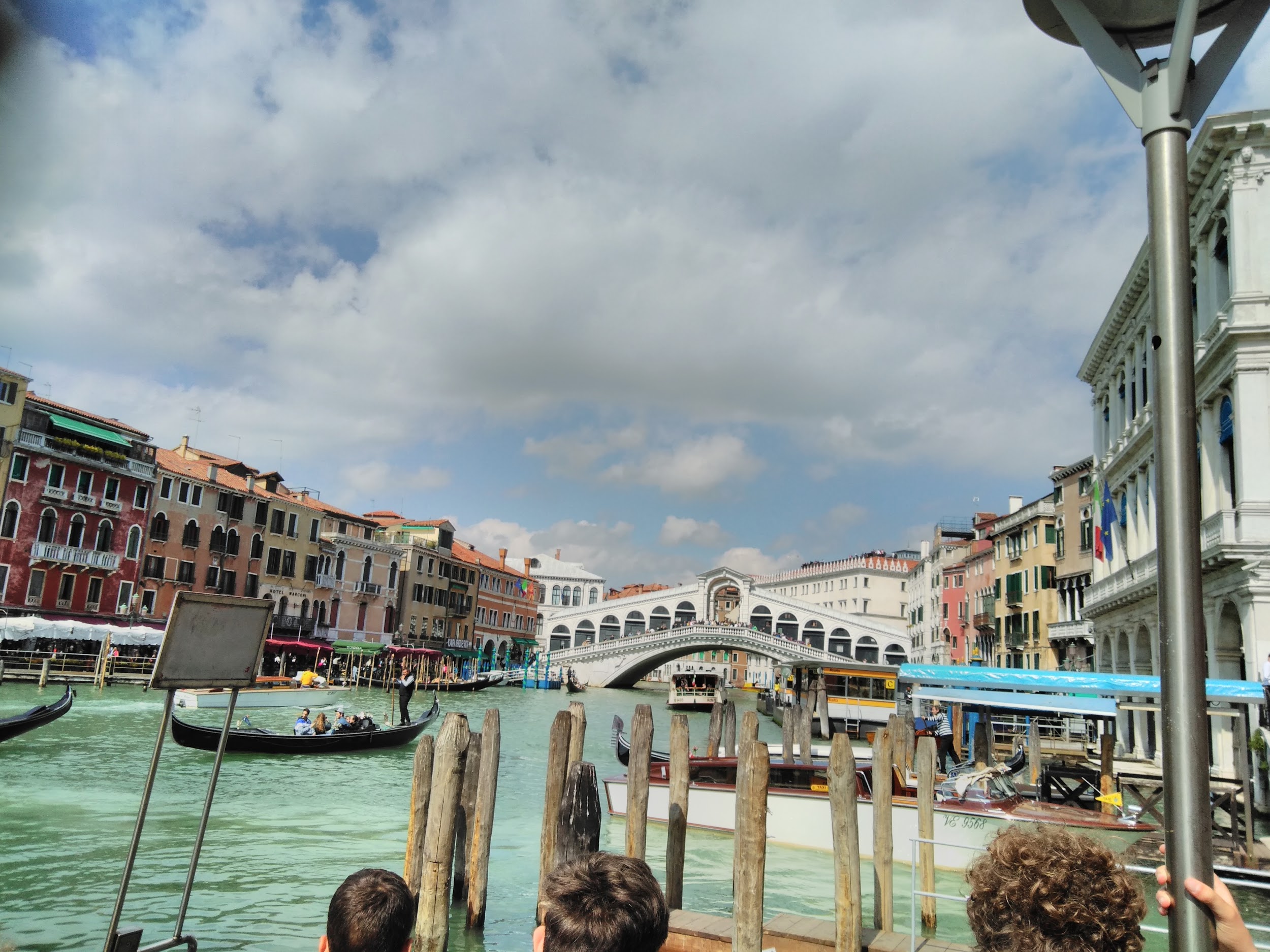 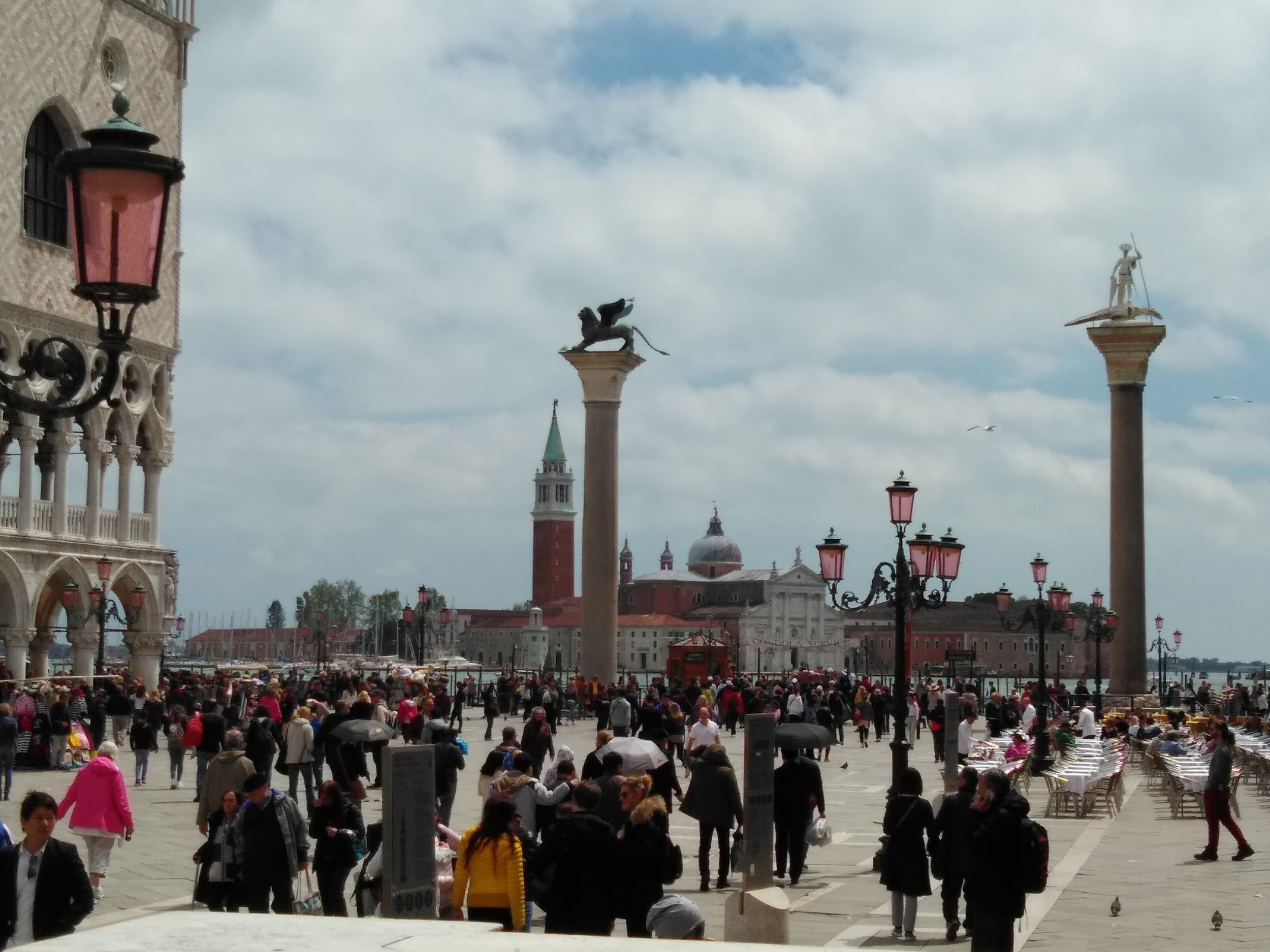 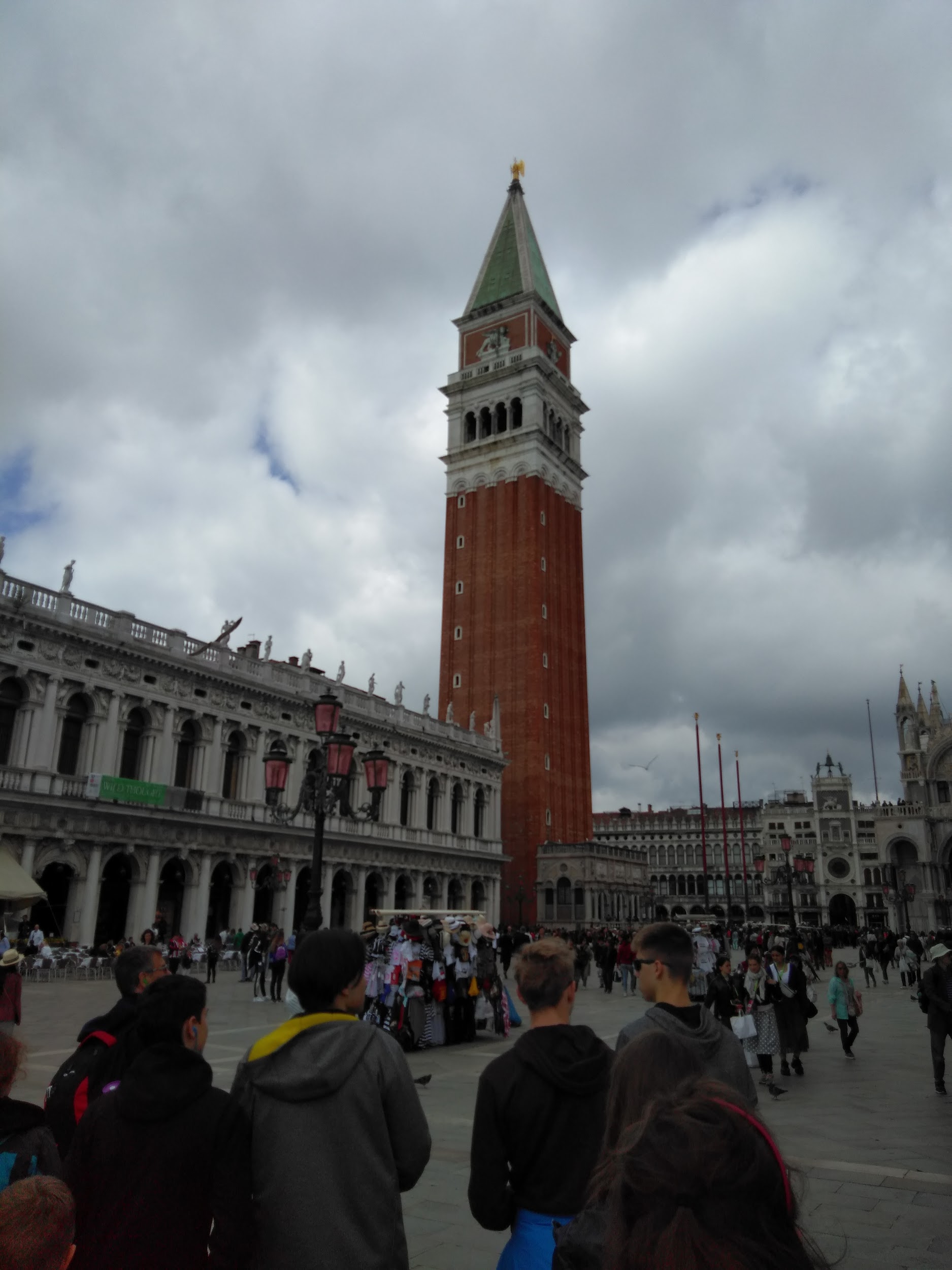 Plac św Marka
Na placu św Marka znajduje się bazylika, dzwonnica, prokuratoria oraz najdroższa kawa na świecie - 45 euro za filiżankę.
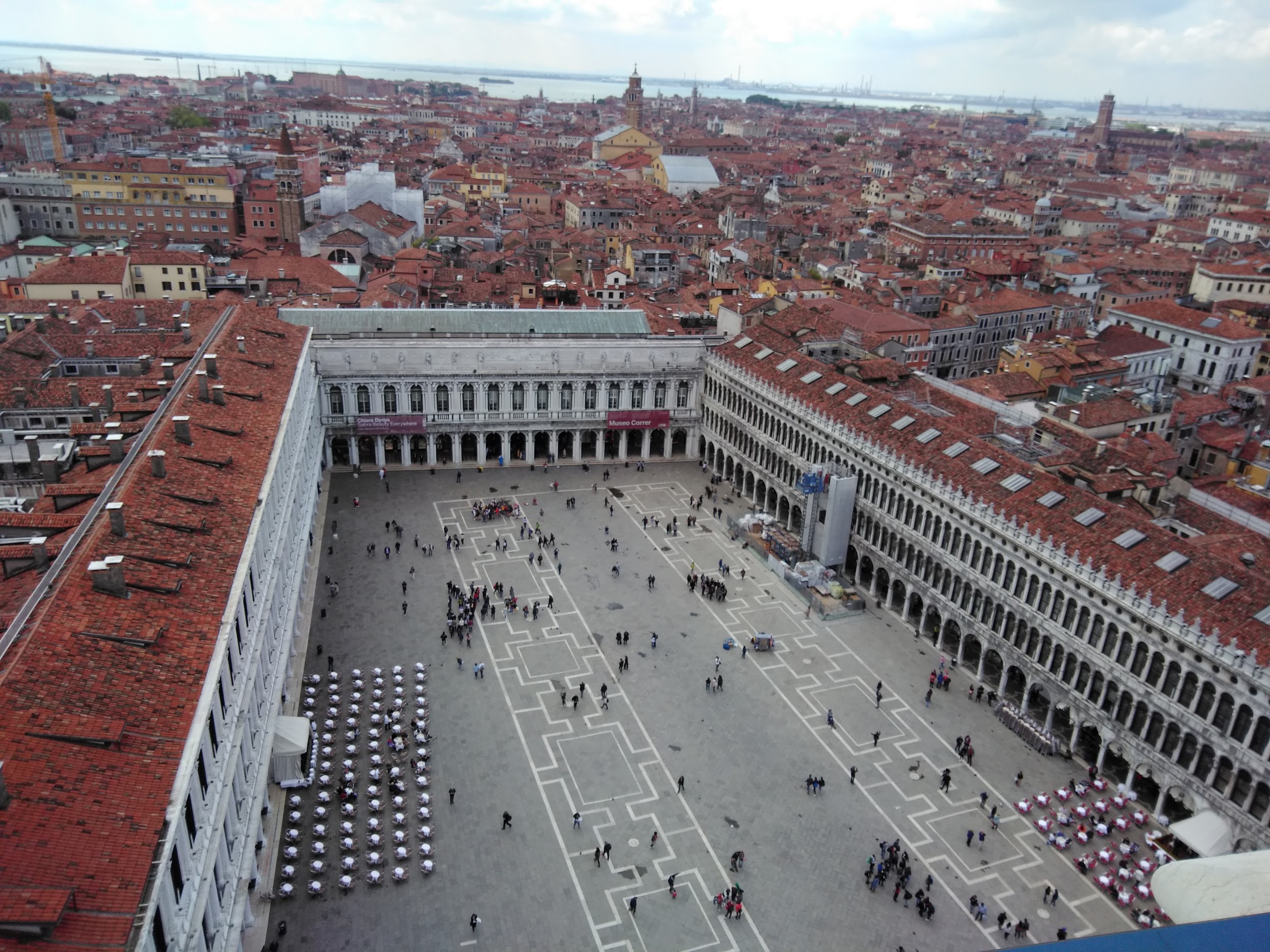 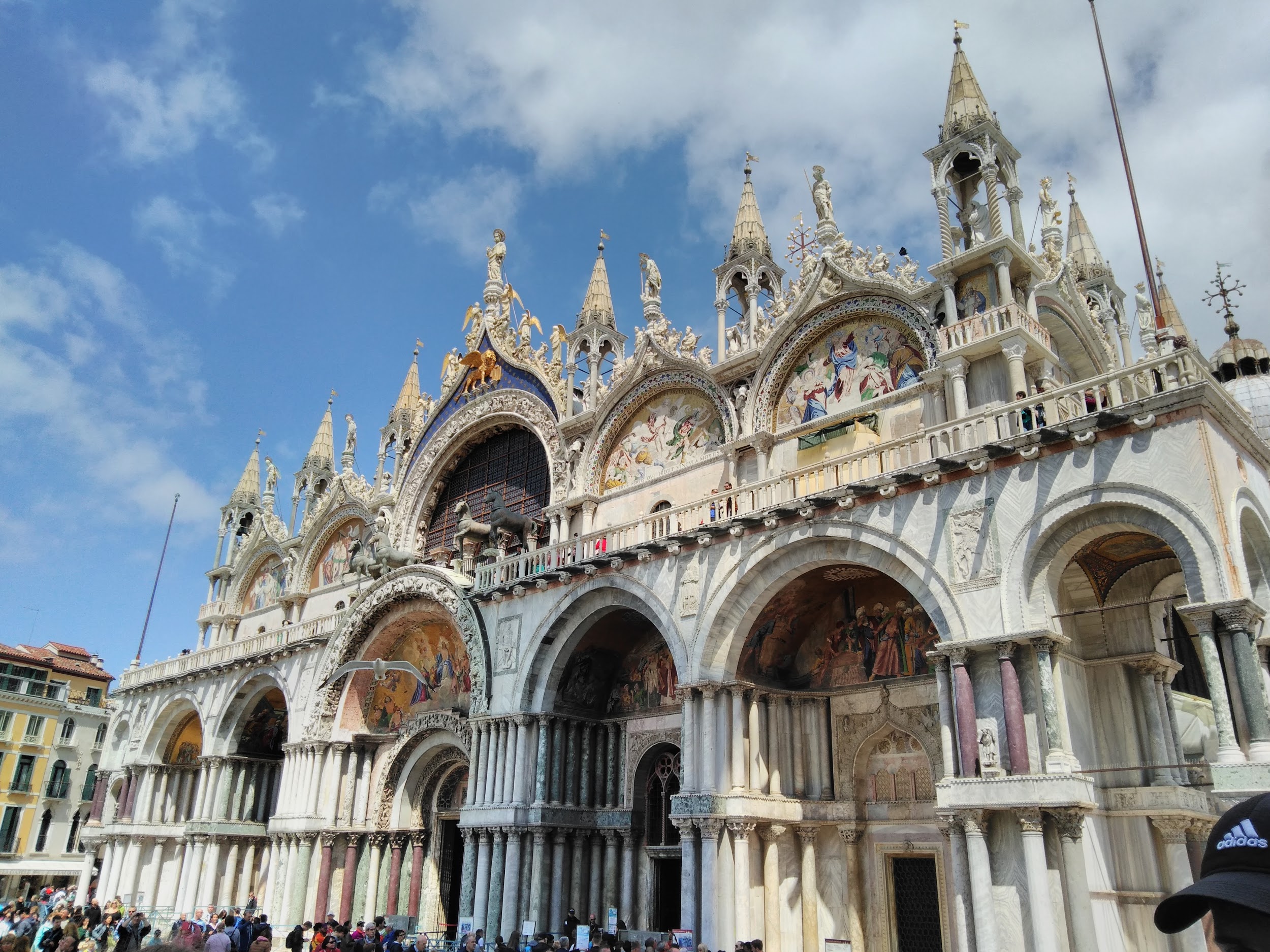 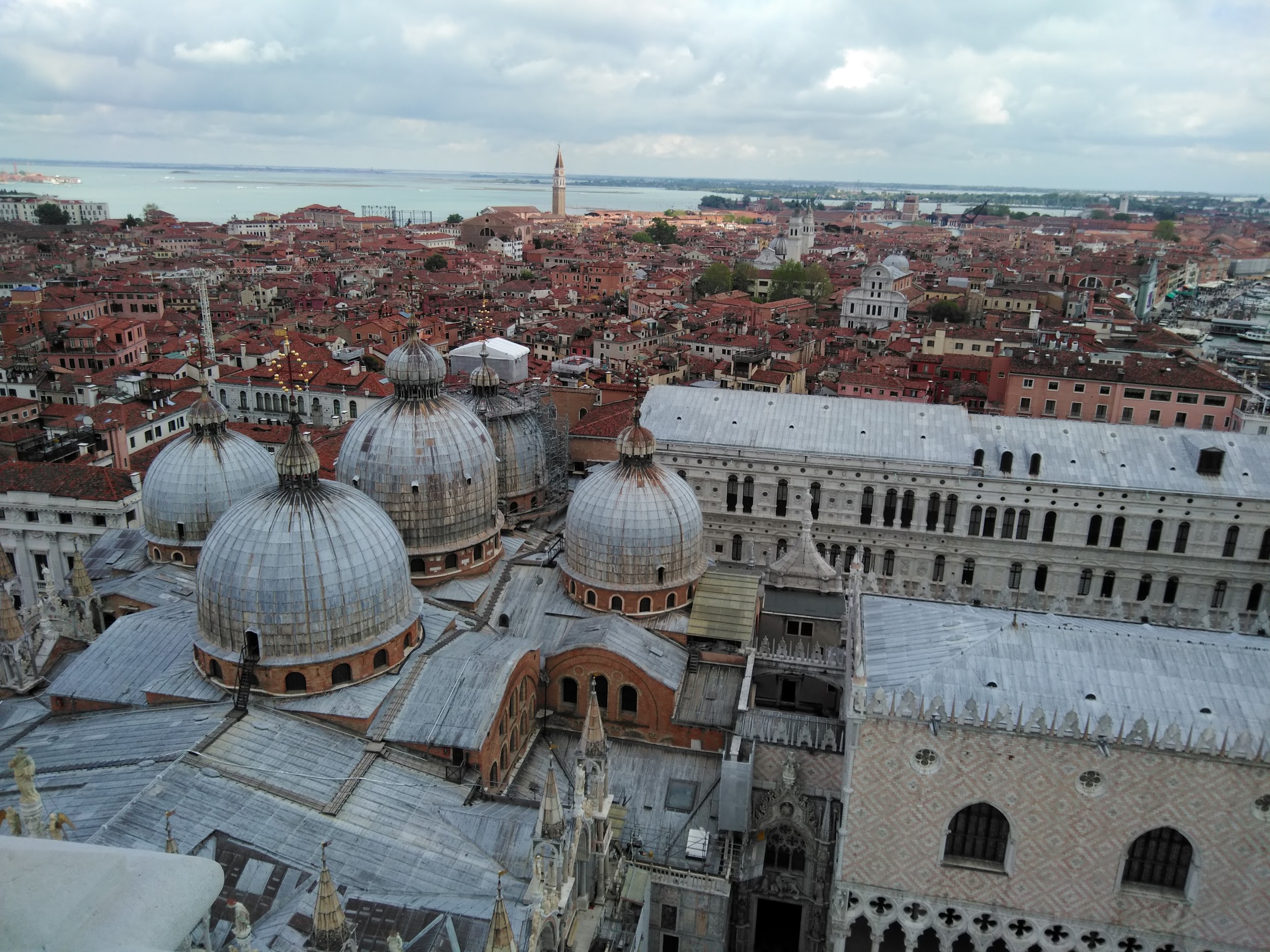 I tak kończy się nasza wyprawa do Włoch
Było fajnie, ale w domu lepiej ;)
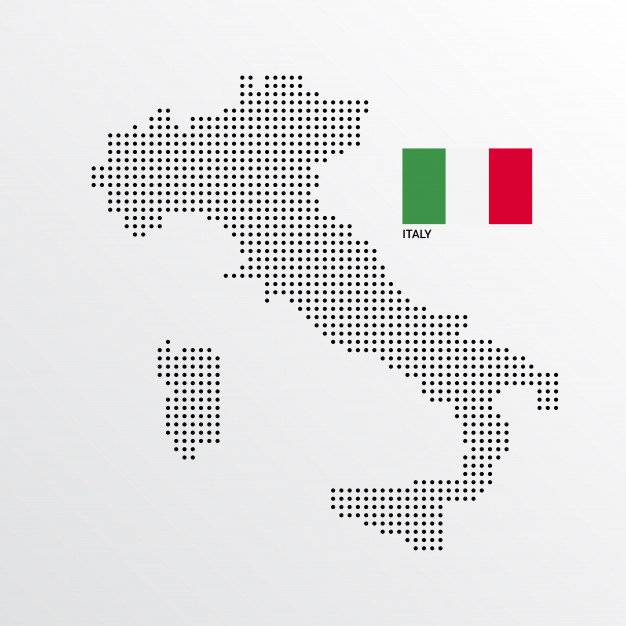 Autor: Wojciech Giermanek